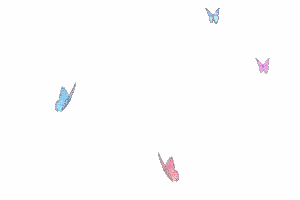 مراجعة١- التفسير (سورة الإخلاص) ٢- الحديث (فضائل الأعمال)
إعداد: أروى الكعاني 
هذا الملف يوزع مجاناً
القوانين الصفية
أحضر أدواتي كاملة
أجلس جلسة صحيحة
أرفع يدي عند الإجابة
أستمع إلى شرح معلمتي
الدعاء اليومي
ربي اشرح لي صدري، ويسر لي أمري، واحلل عقدة من لساني يفقهوا قولي، اللهم أسألك النجاح والتوفيق من عندك يا رب.
الأهداف
أن تفسر الطالبة سورة الإخلاص تفسيرًا صحيحًا. 
أن تلخص الطالبة درس فضائل الأعمال تلخيصًا صحيحًا.
التهيئة
من تخبرني ما الدرس السابق الذي يحتوي على سورة قصيرة ومن ثم قمنا بتفسير آياتها؟ 
ما هو الحديث الشريف الذي من خلاله عرفنا فضائل الأعمال؟
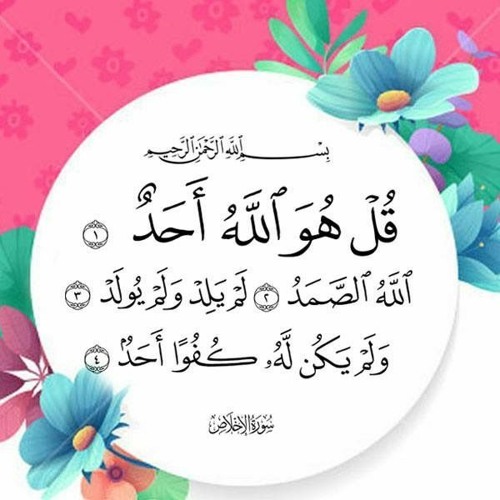 صفحة ٢٤
ما اسم السورة؟
الإخلاص
هيا يا طالباتي العزيزات لنقوم بقراءة الدرس قراءة صامتة لمدة دقيقتان لنتذكر ما قمنا بدراسته
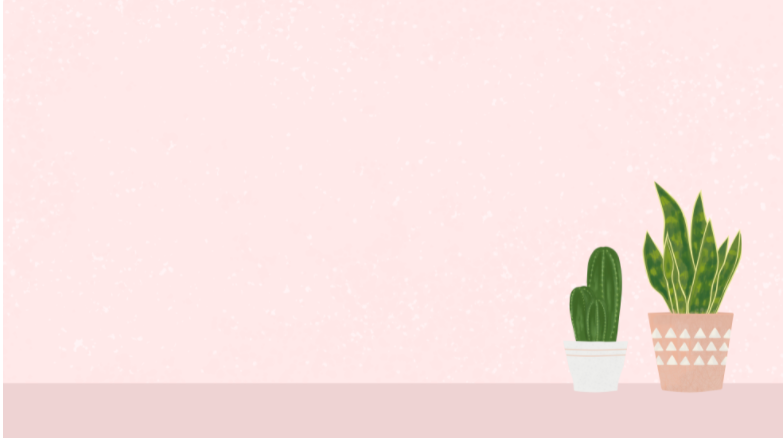 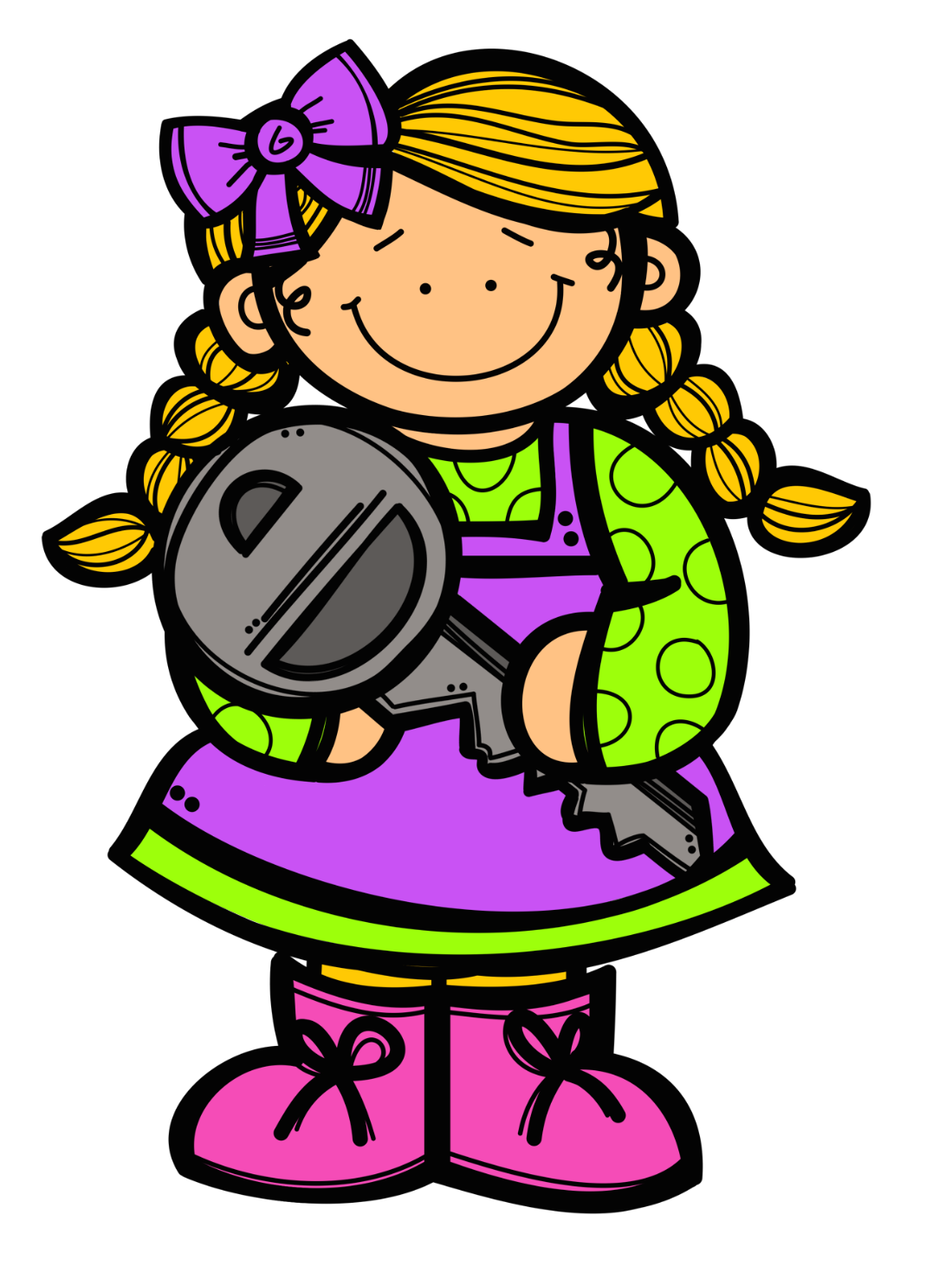 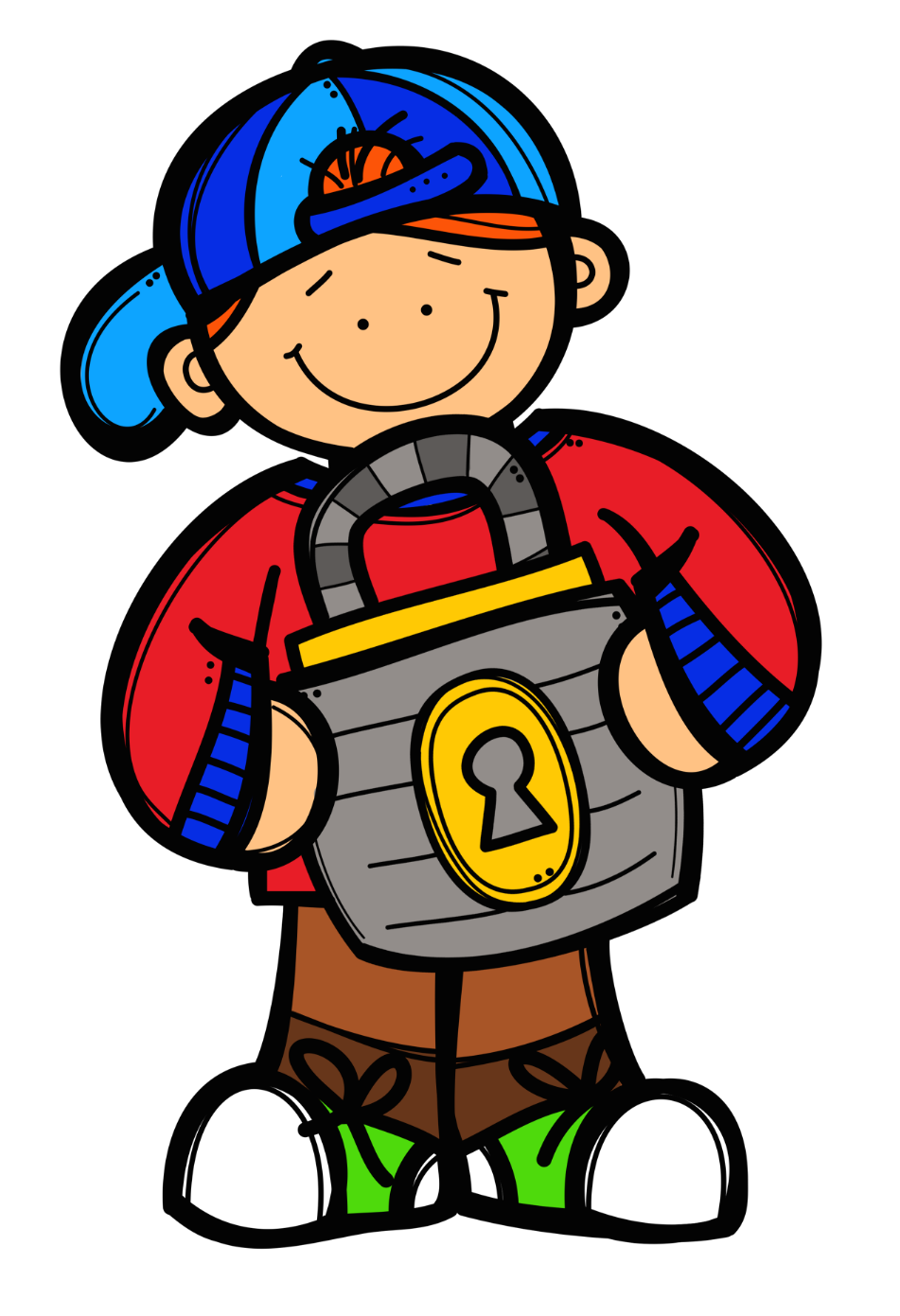 استراتيجية القفل والمفتاح
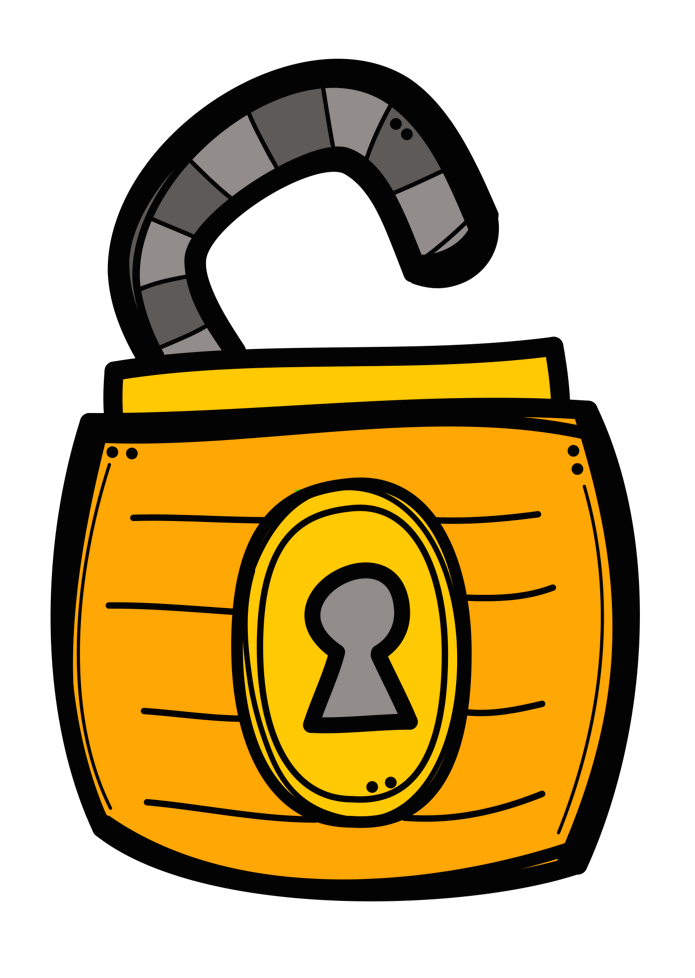 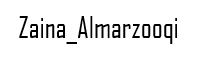 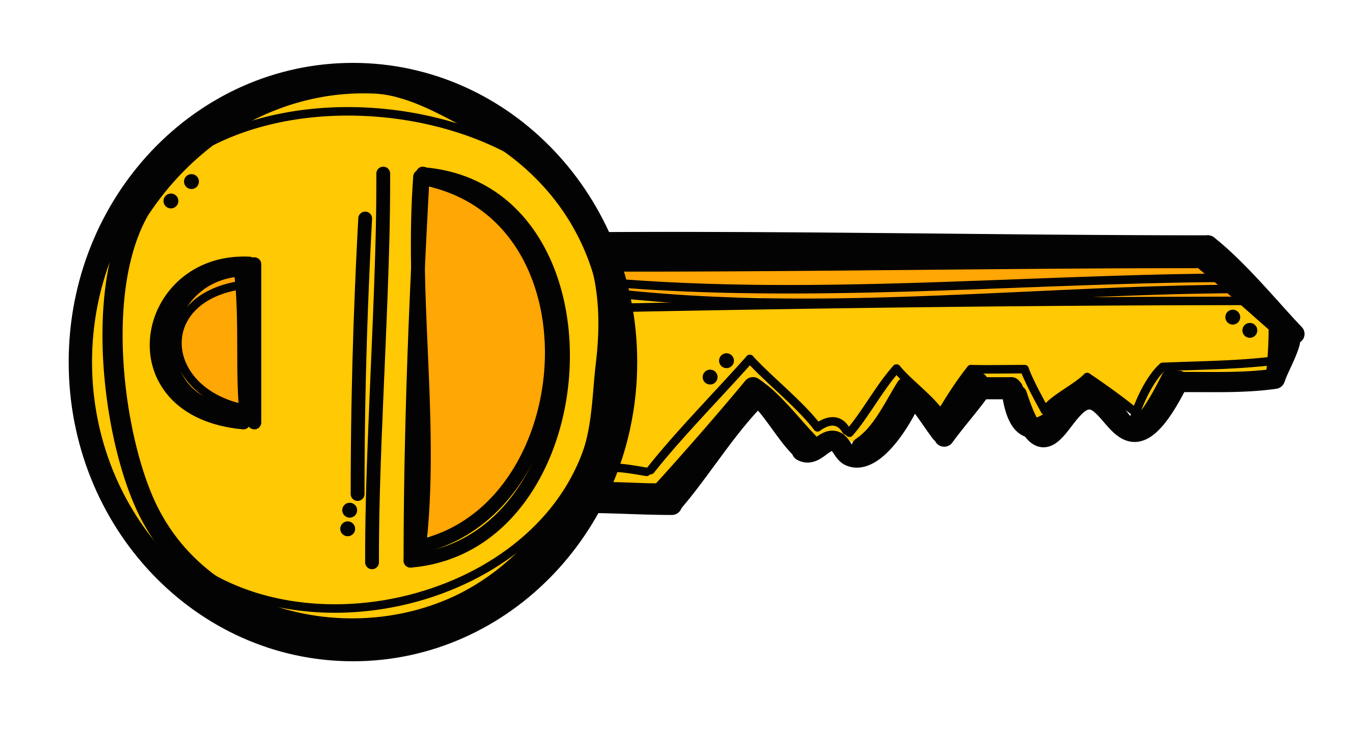 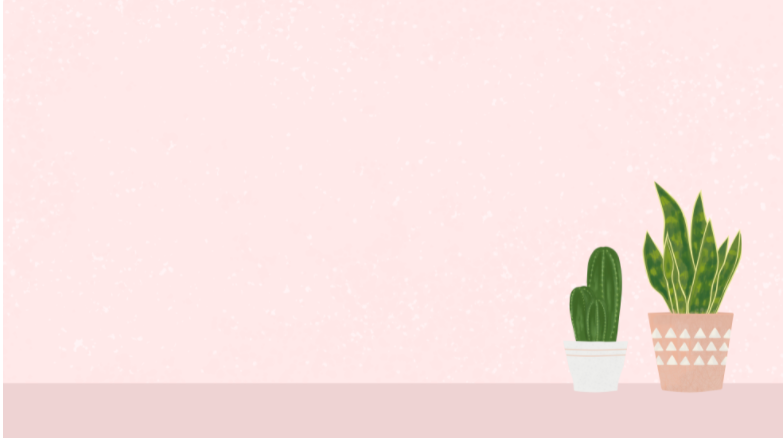 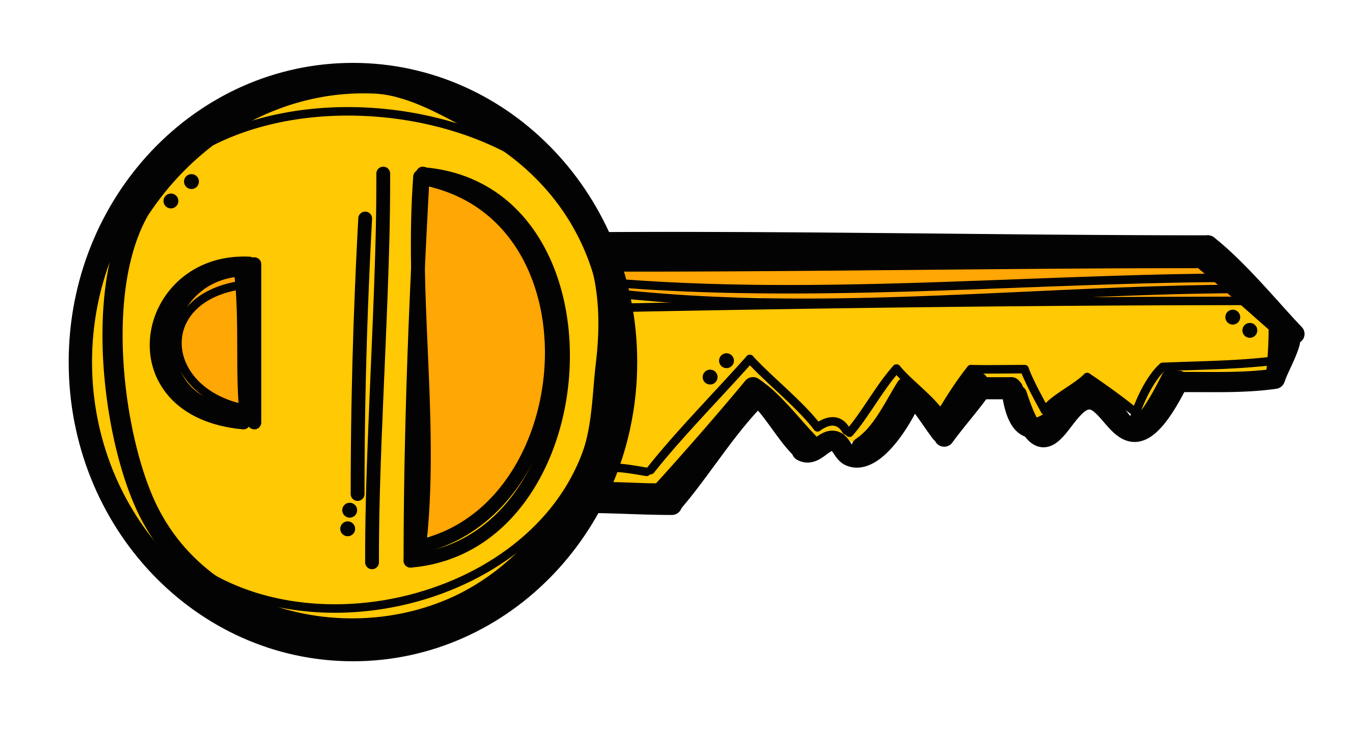 واحد ليس له شريك.
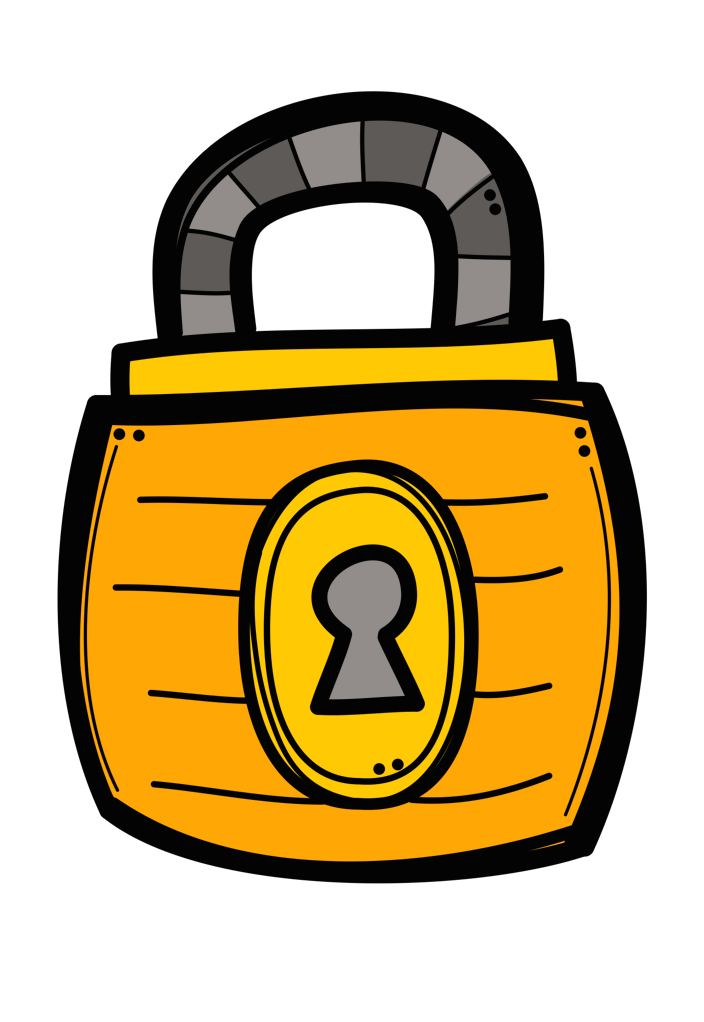 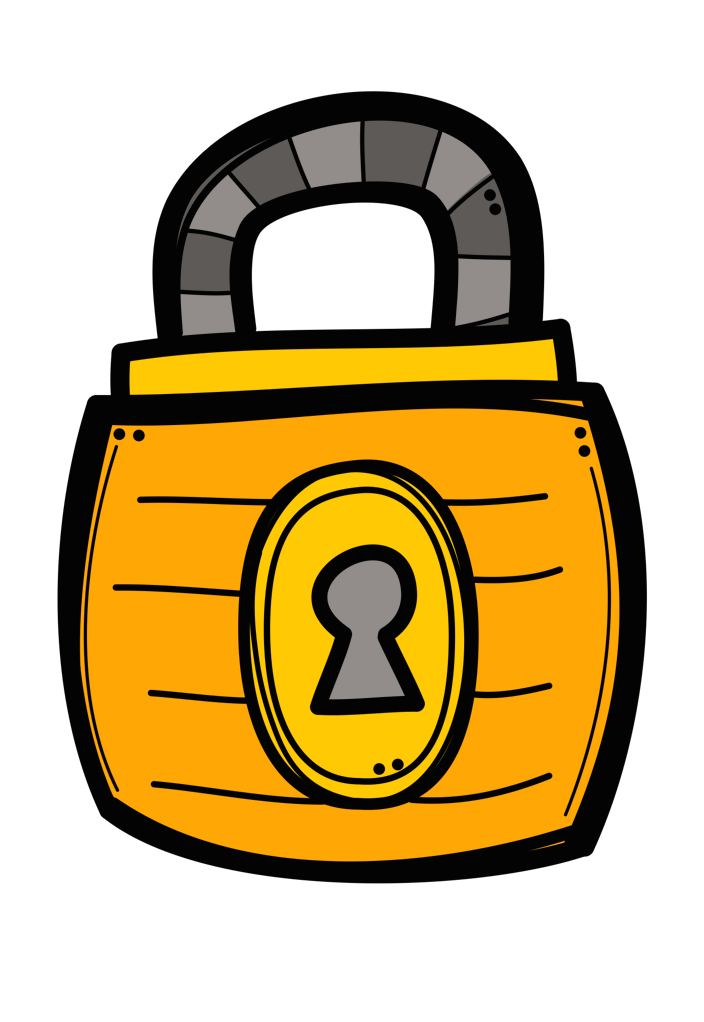 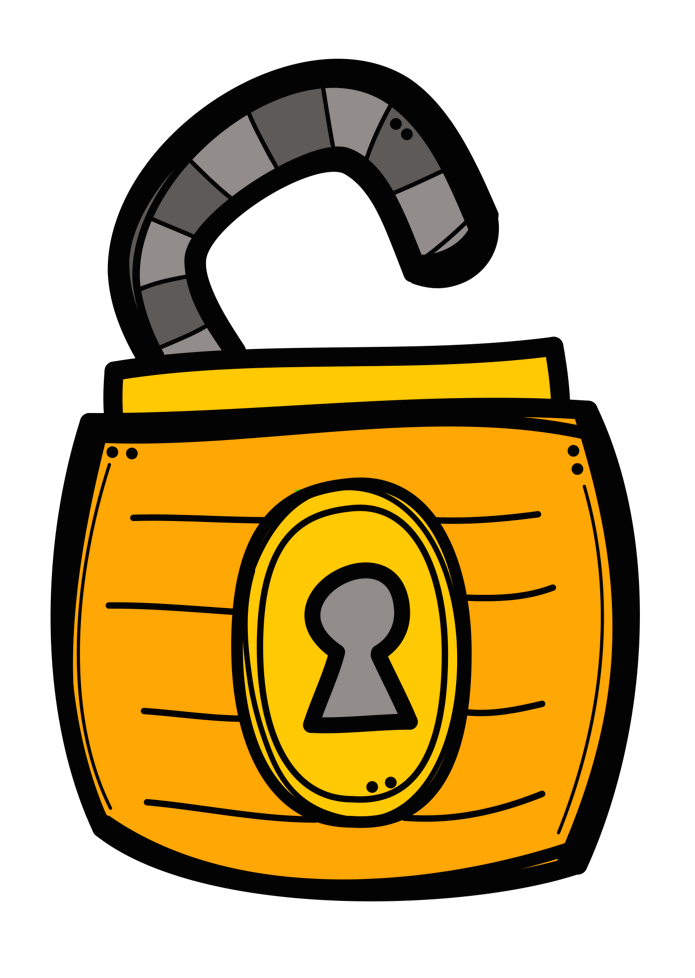 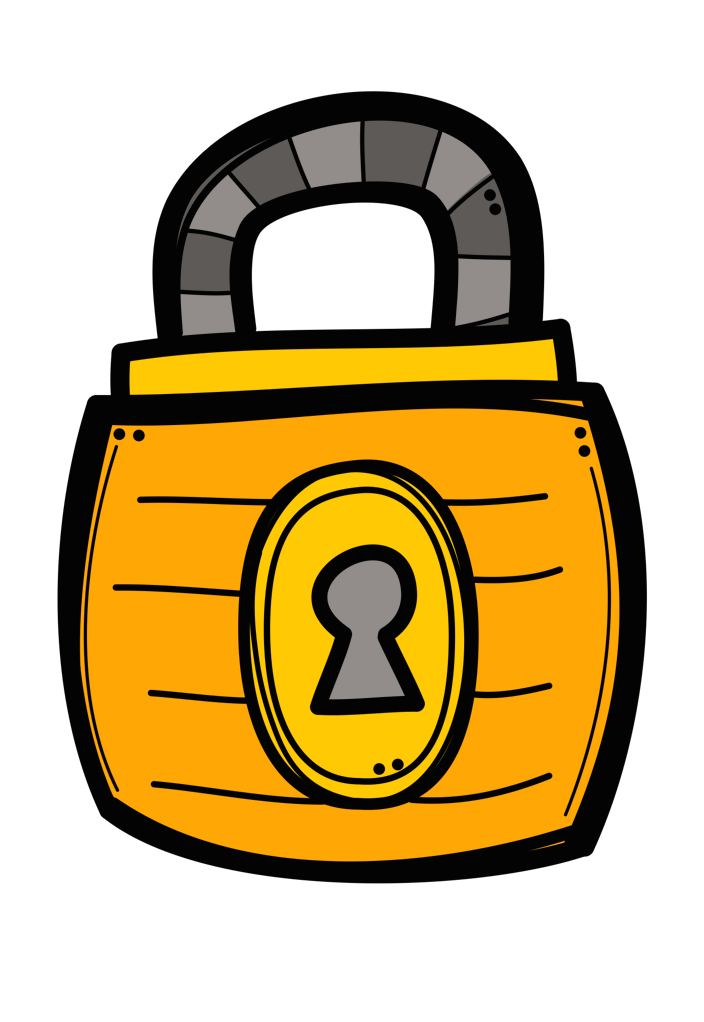 كُـفُوًا
أَحَـدٌ
اللهُ الصَّـمَدُ
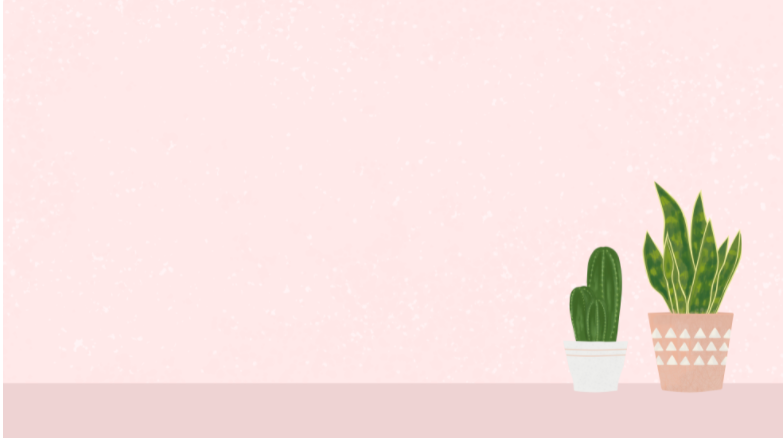 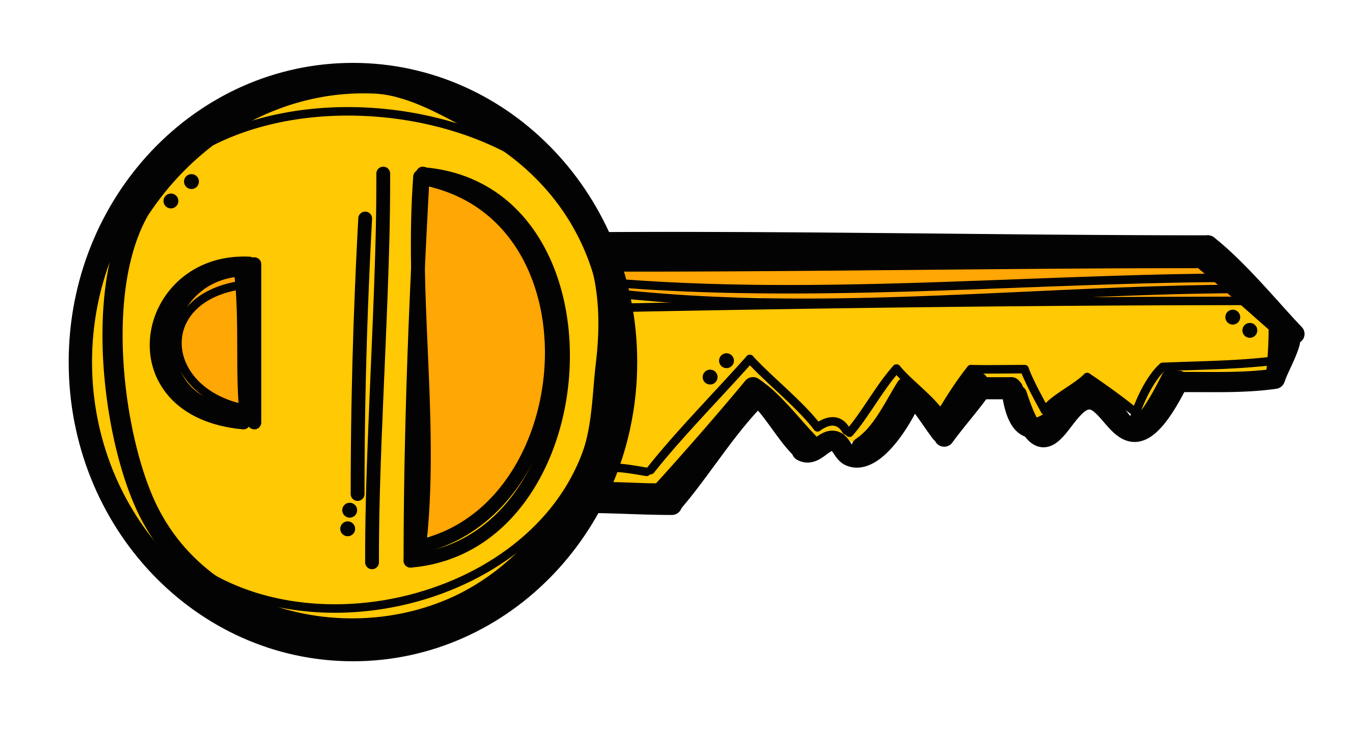 هو وحده الذي تقصده المخلوقات
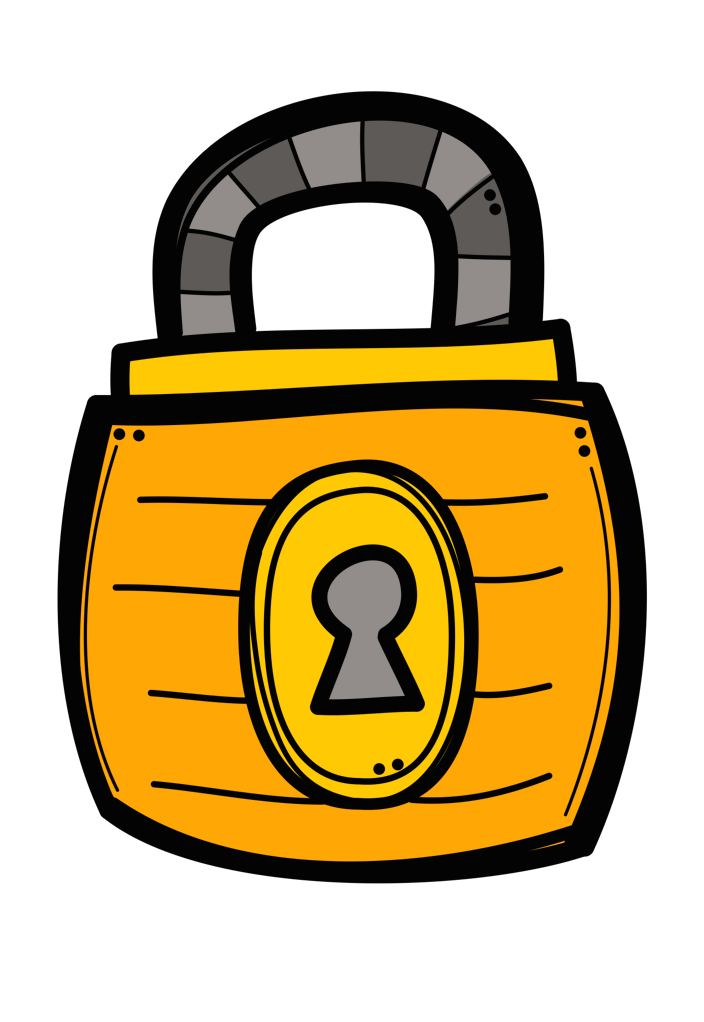 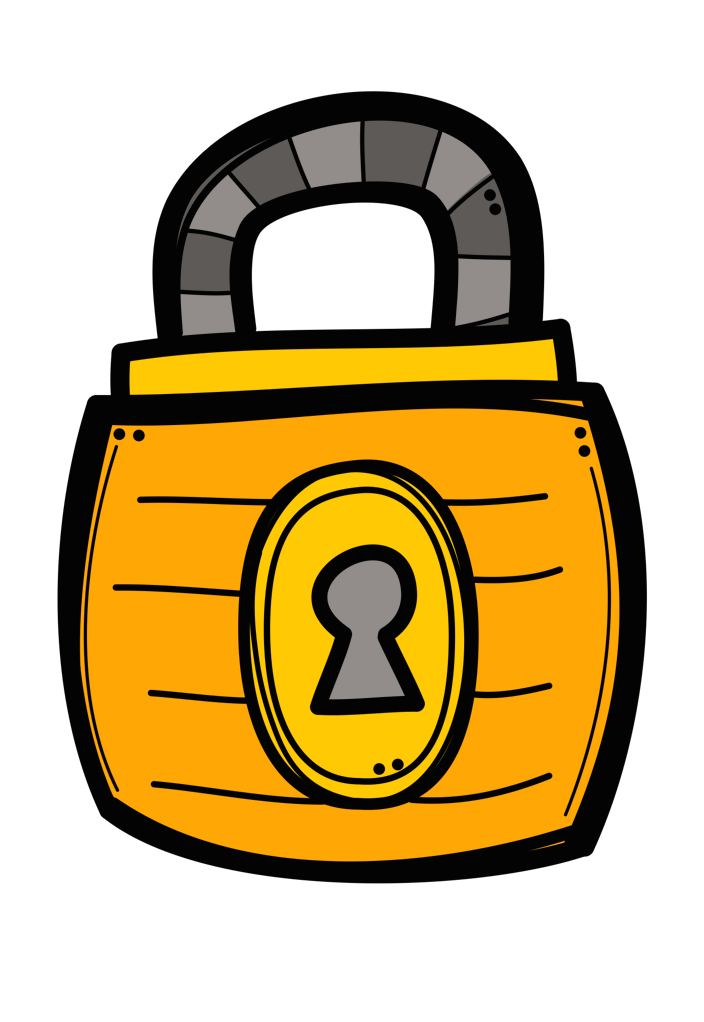 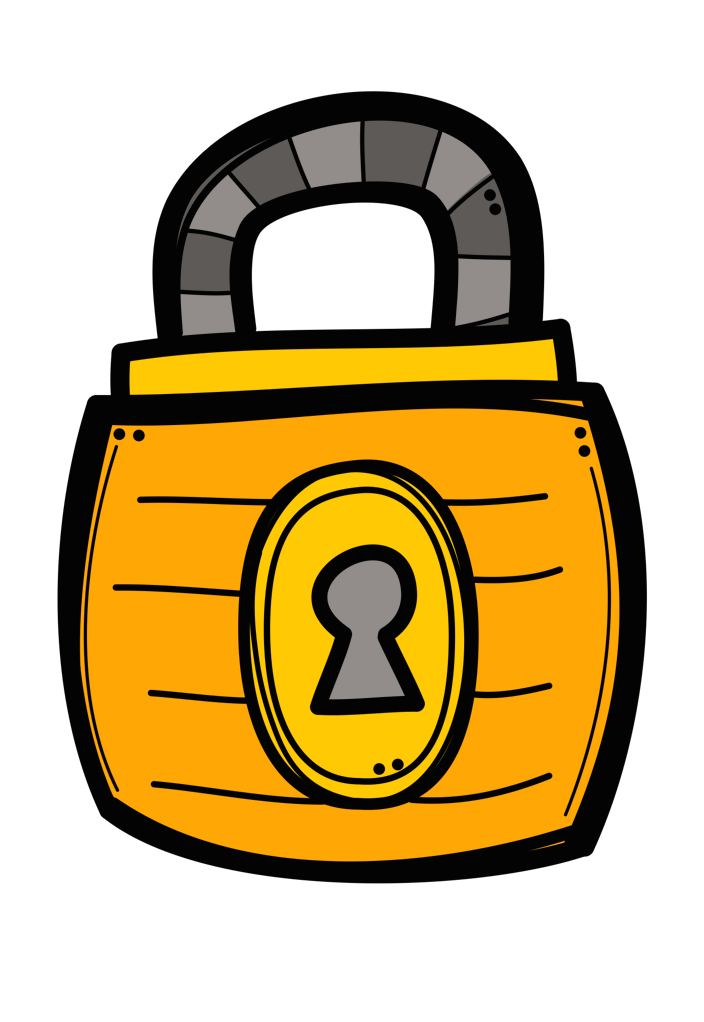 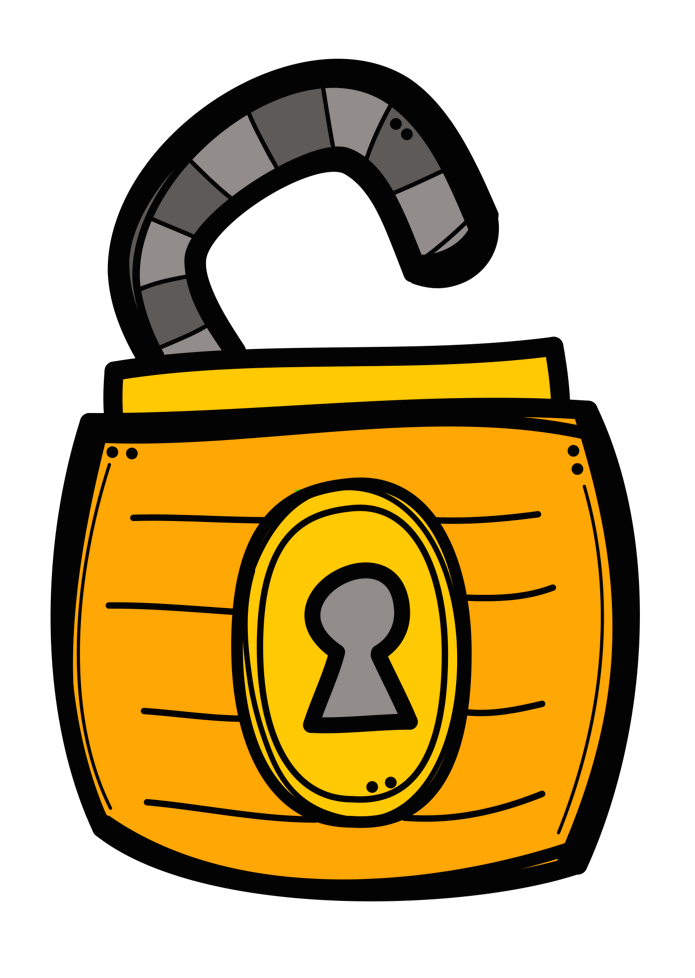 أَحَـدٌ
كُـفُوًا
اللهُ الصَّـمَدُ
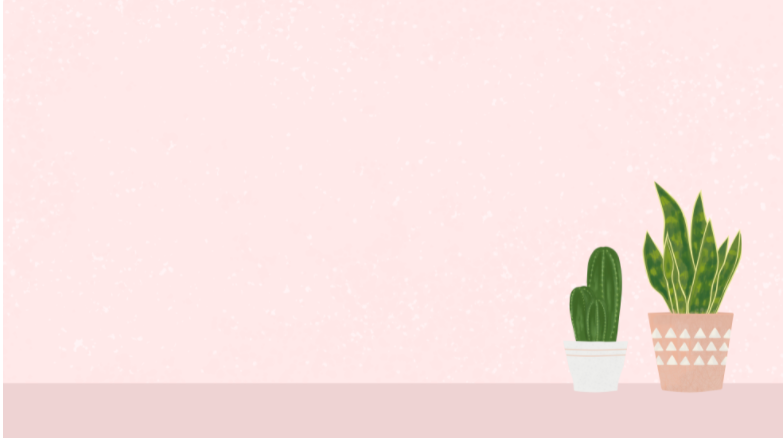 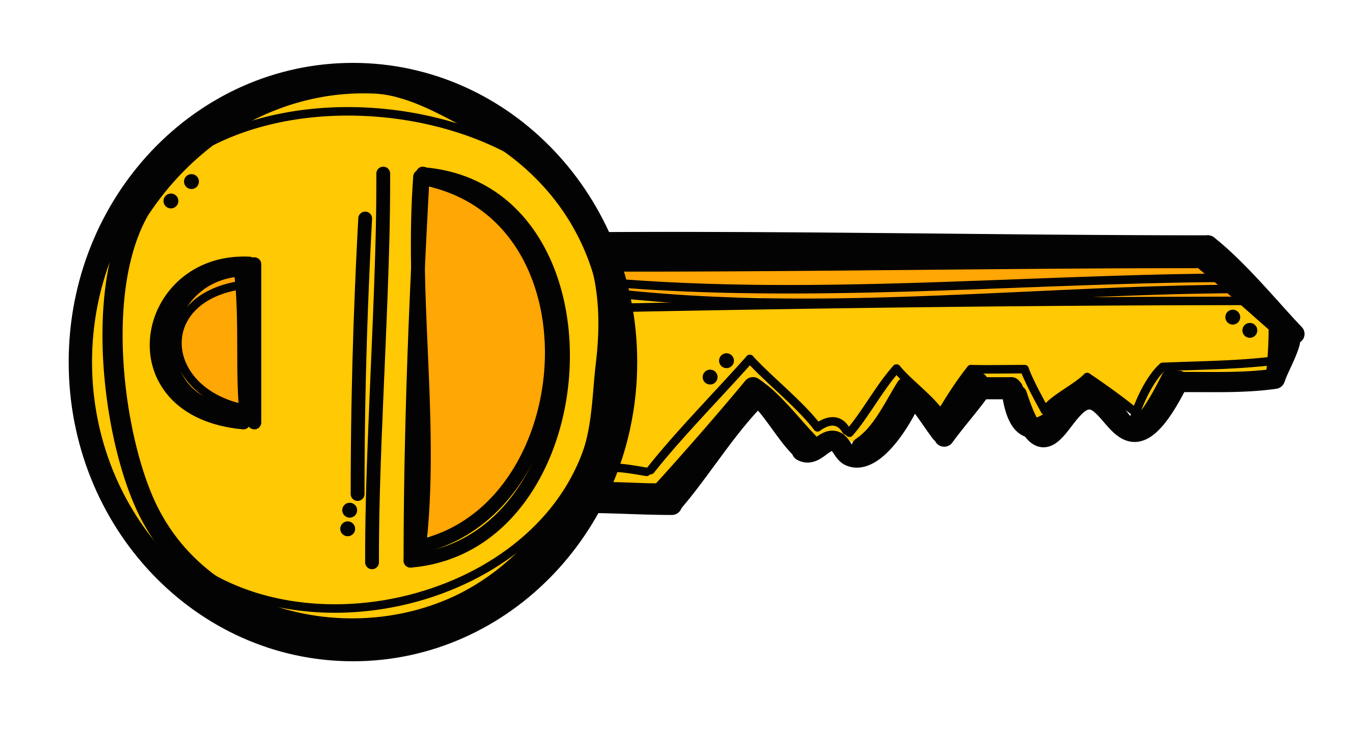 مُماثلًا.
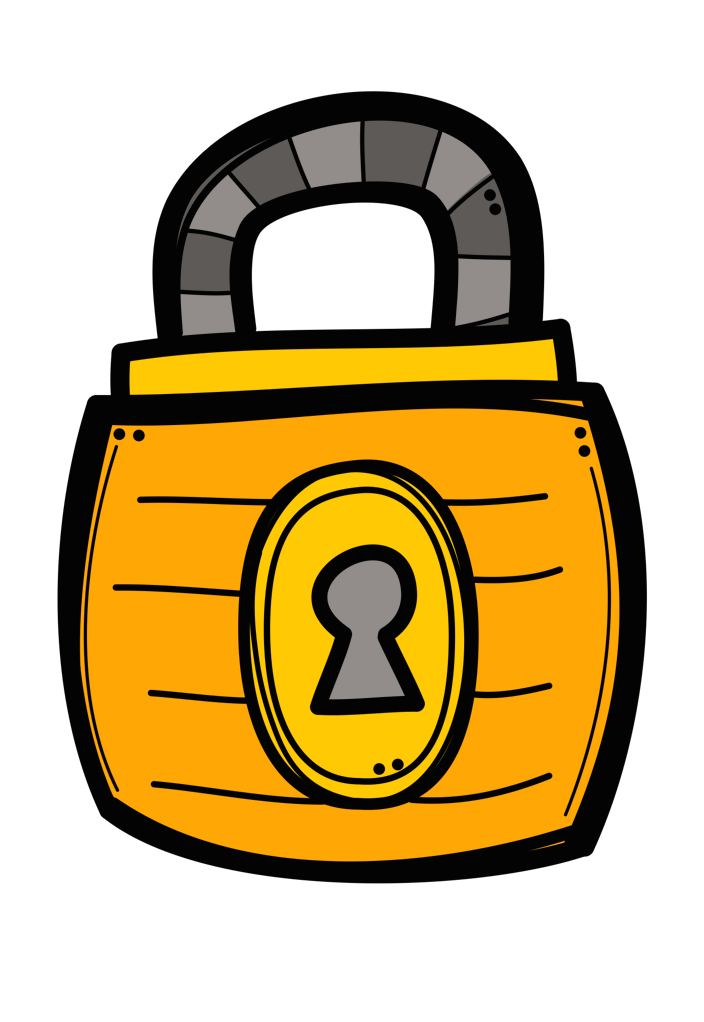 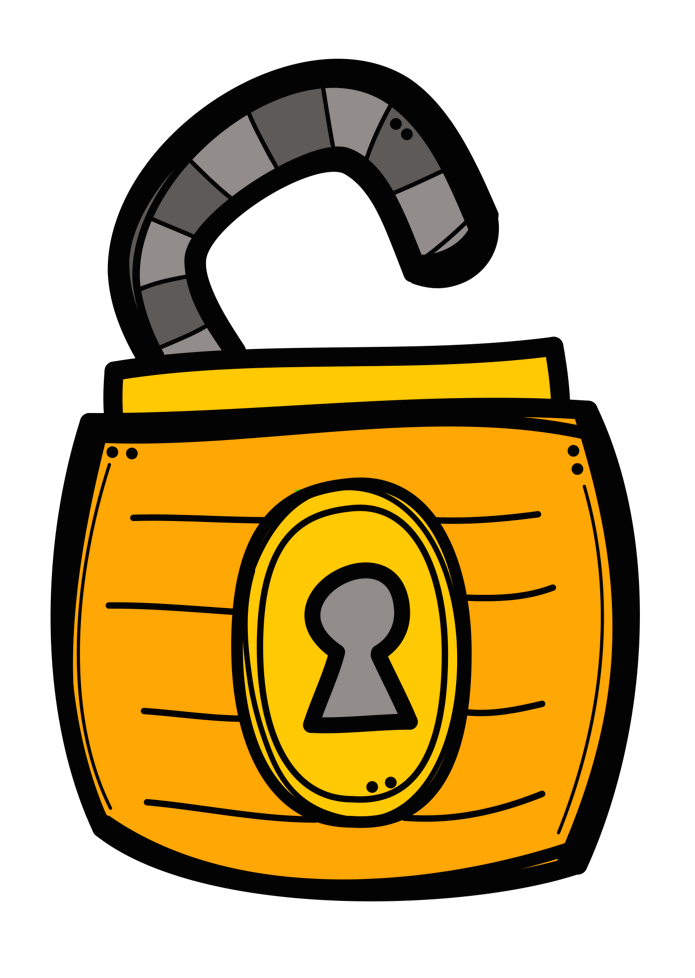 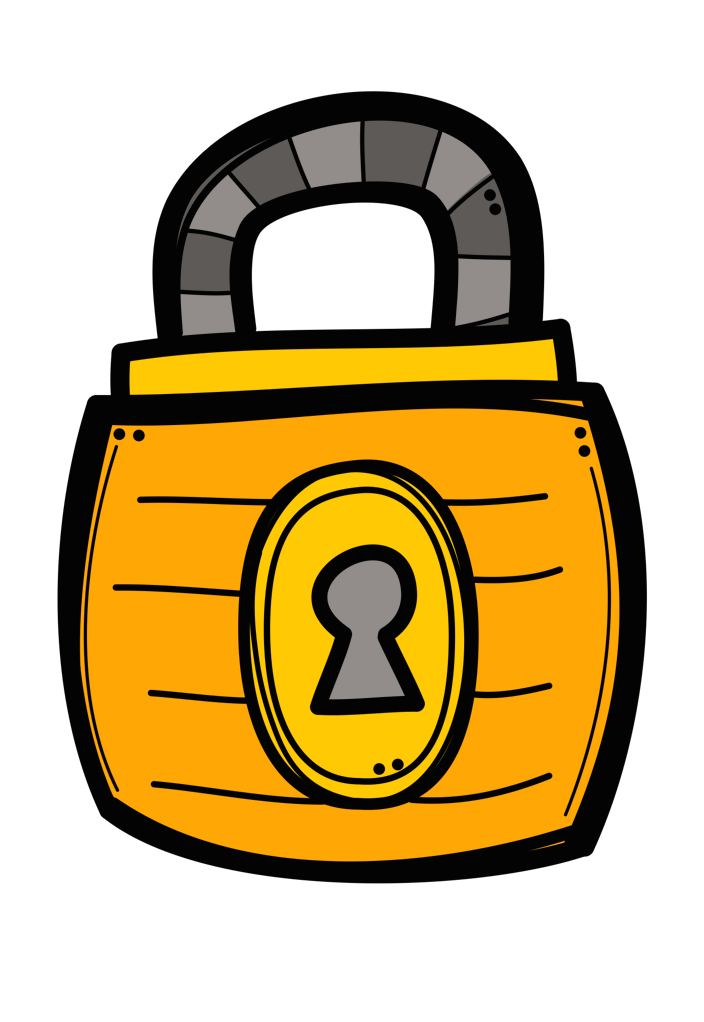 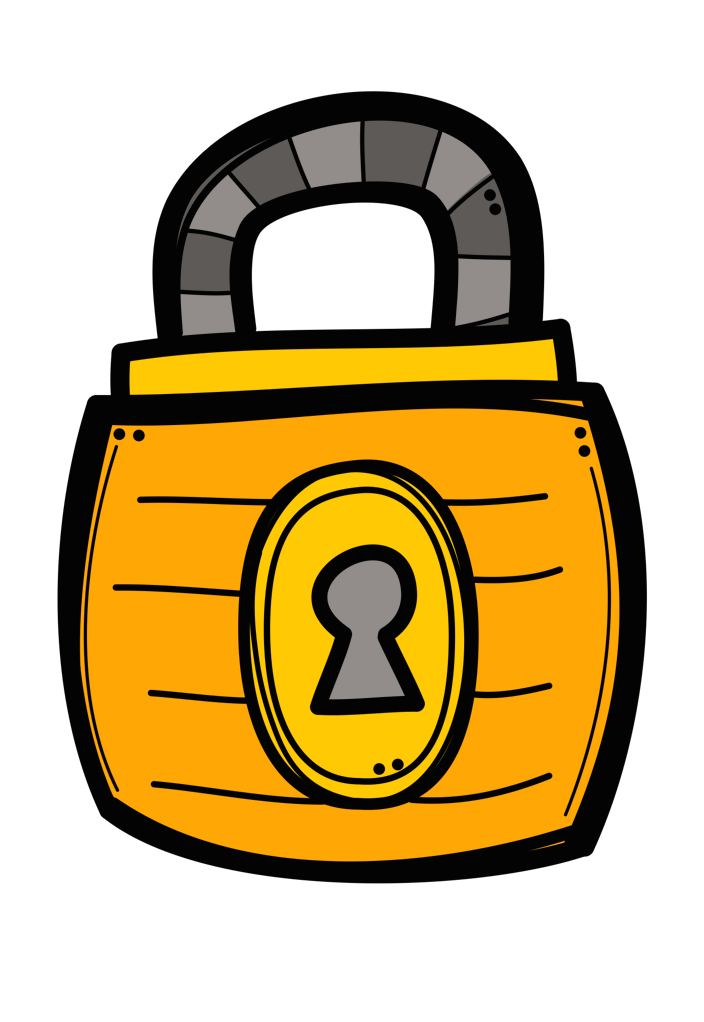 أَحَـدٌ
كُـفُوًا
اللهُ الصَّـمَدُ
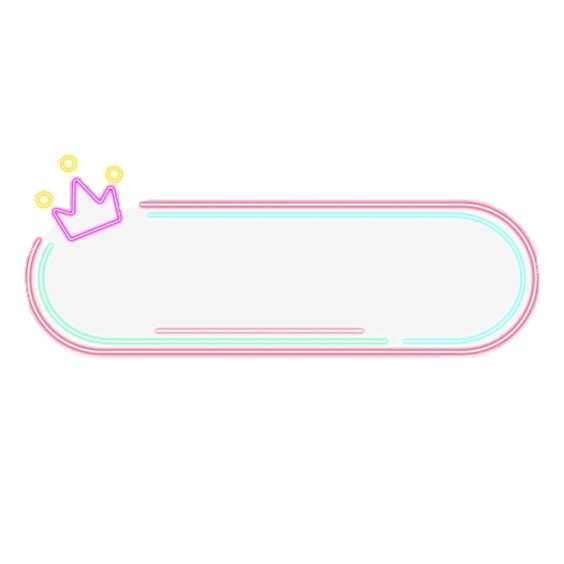 تحل كل طالبة في السبورة المصغرة
من خلال إستراتيجية صح، خطأ
ضع علامة (    ) أمام العبارة الصحيحة، وعلامة (    ) أمام العبارة غيرالصحيحة فيما يأتي.
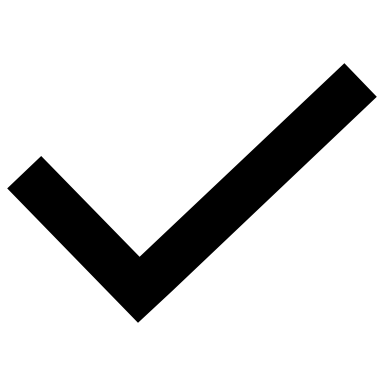 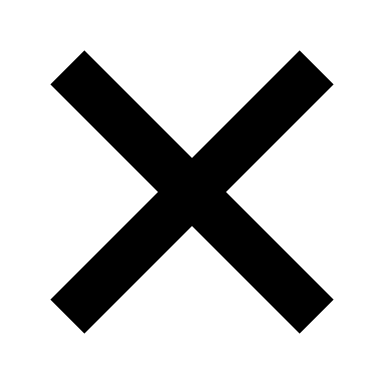 ١- الله سبحانه وتعالى لا مثيل له، ولا شبيه.
(      )
٢- ليس لله تعالى والِدٌ، ولا ولَدٌ.
(      )
٣- نلجأ إلى الله تعالى في بعض الأشياء دون بعض.
(      )
٤- أوصانا الرسول صلى الله عليه وسلم أن نقرأ سورة الإخلاص قبل النوم.
(      )
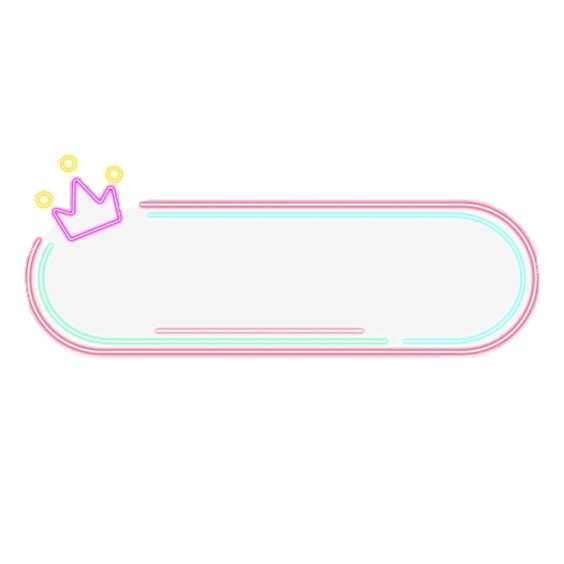 استراتيجية الدقيقة الواحدة
اذكري فضل سورة الإخلاص. 
........................................................................................................................................................................................................................................
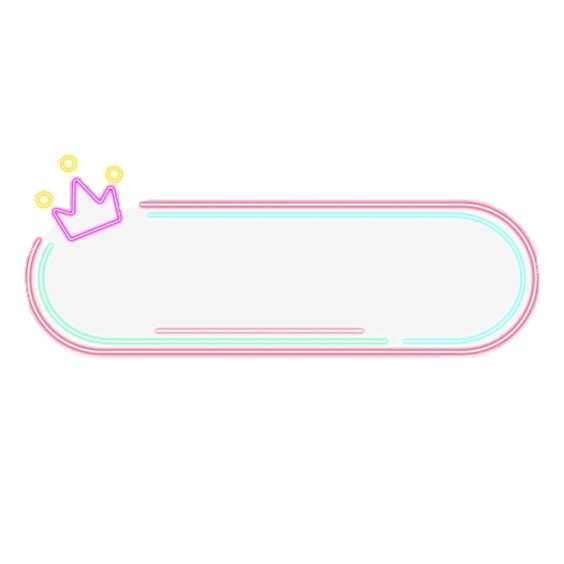 نكتب الإجابات في الدفتر أولًا من ثم نتحقق من صحتها
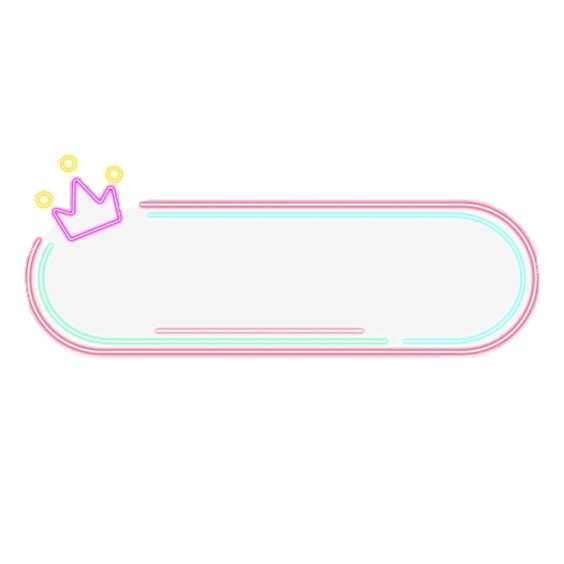 الغلق البنائي
فسري معنى قوله تعالى ( لم يلد ولم يولد)؟
معنى كلمة الصمد في قوله تعالى: {الله الصمد}
١- هو خالق الكون. 
٢- هو وحده تقصده المخلوقات. 
٣- واحد ليس له شريك.
نلجأ إلى الله في كل شيء (   )
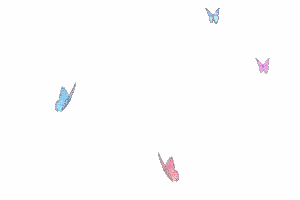 الحديث الشريف
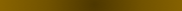 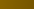 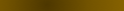 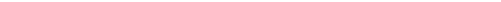 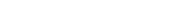 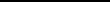 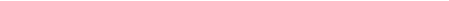 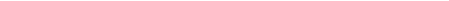 الحديث الشريف
صفحة ٣١
(عن عبد الله بن مسعود "رضي الله عنه" قال : سألت النبي "صلى الله عليه وسلم" : أي العمل أحب إلى الله تعالى؟ قال : .................... على وقتها . قلت : ثم أي؟ قال : ...................... قلت : ثم أي ؟ قال : ..................... في سبيل الله ) .
هيا يا طالباتي العزيزات لنقوم بقراءة الدرس قراءة صامتة لمدة دقيقتان لنتذكر ما قمنا بدراسته
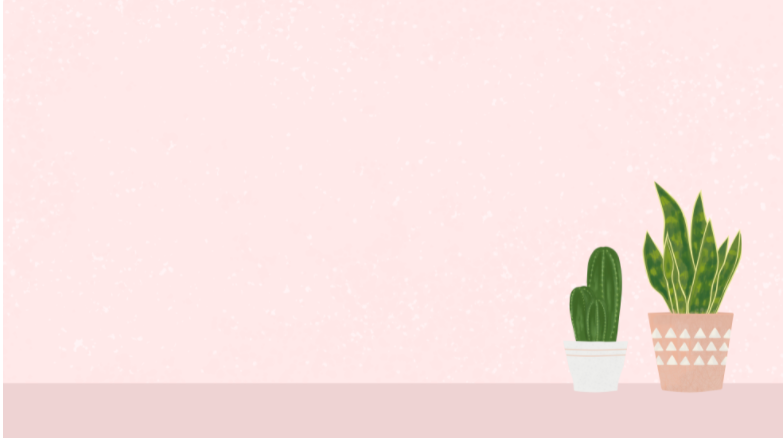 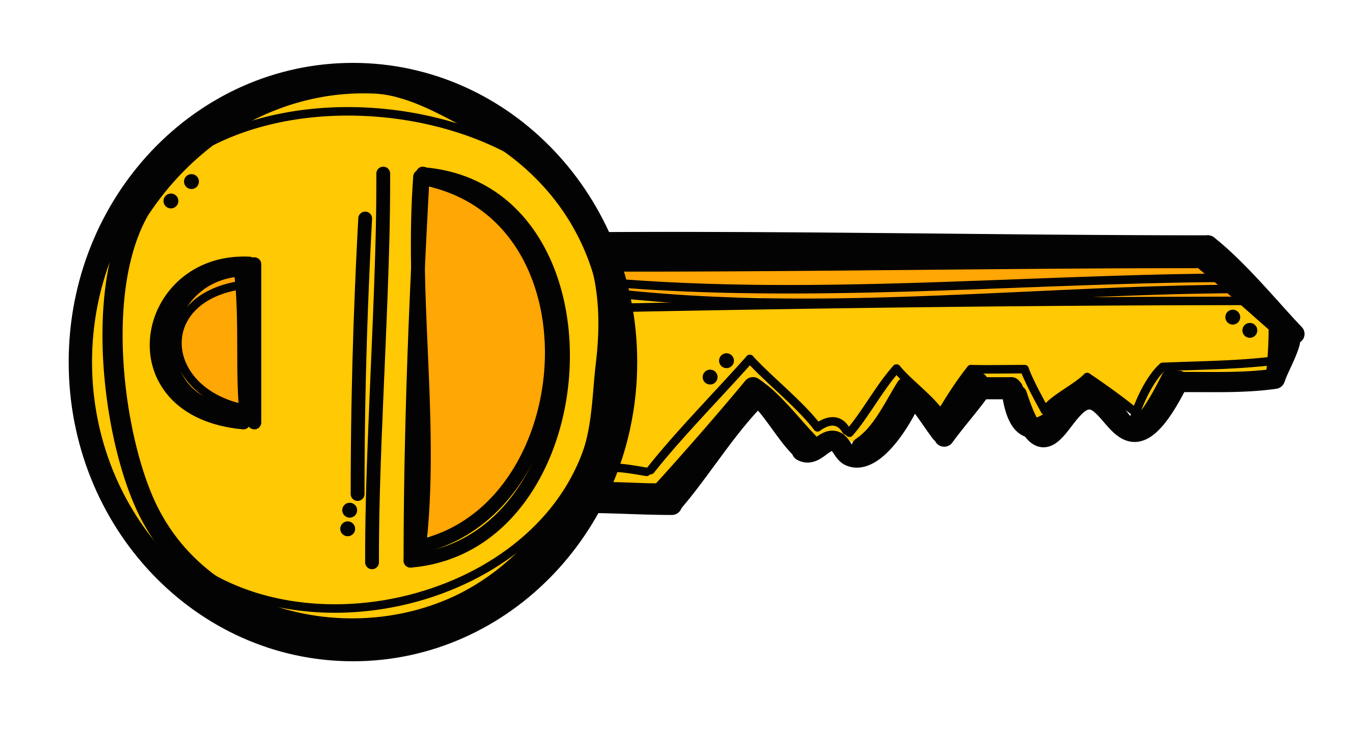 على وقتها
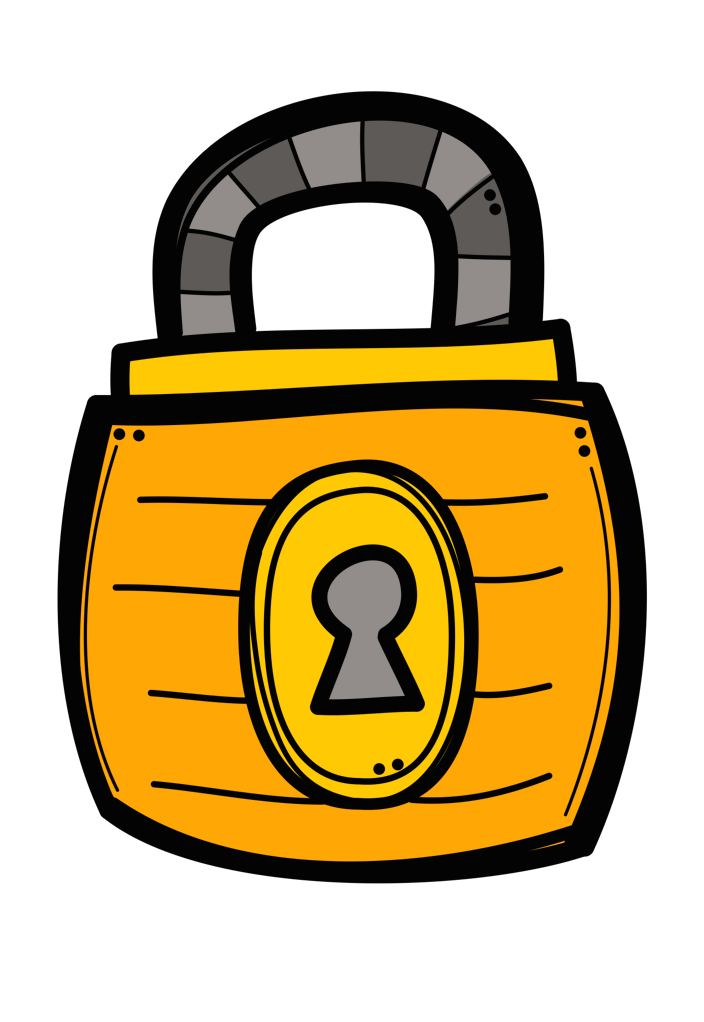 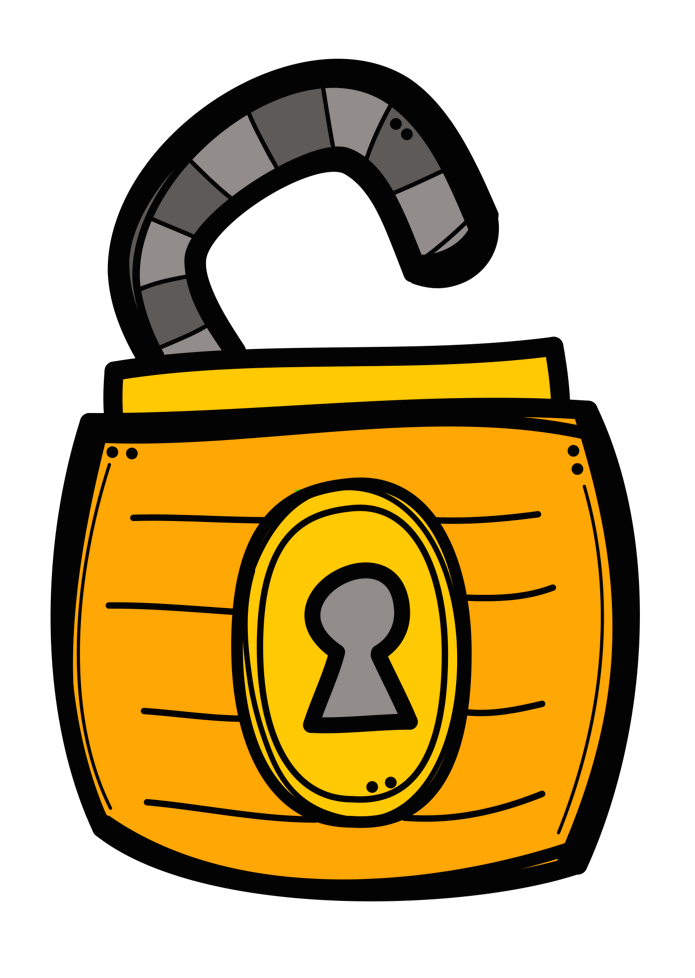 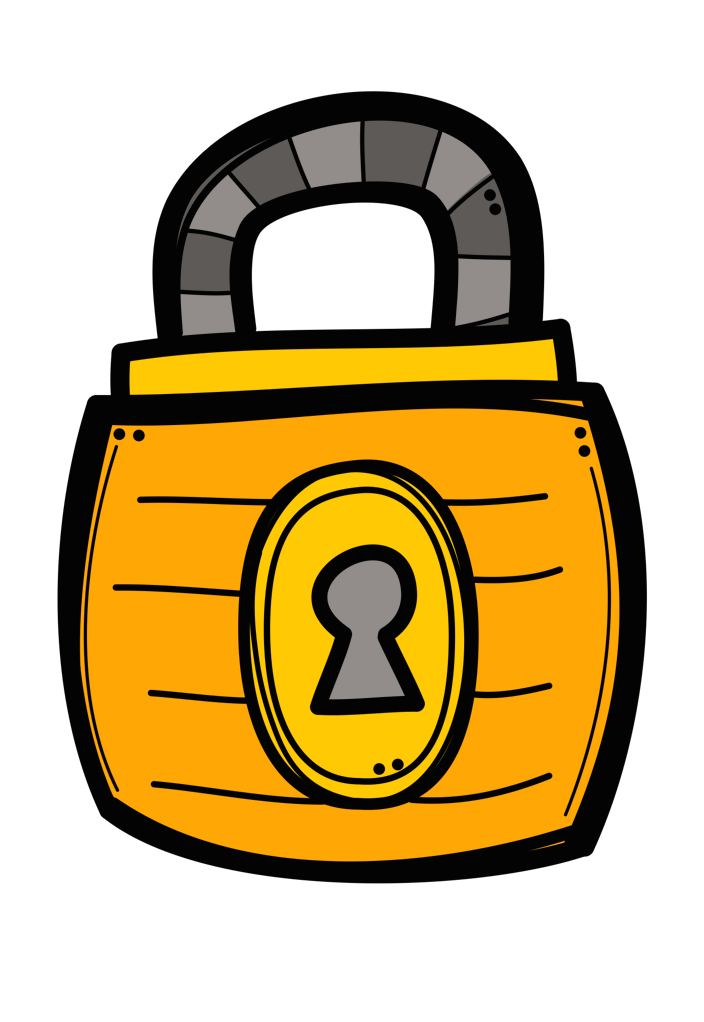 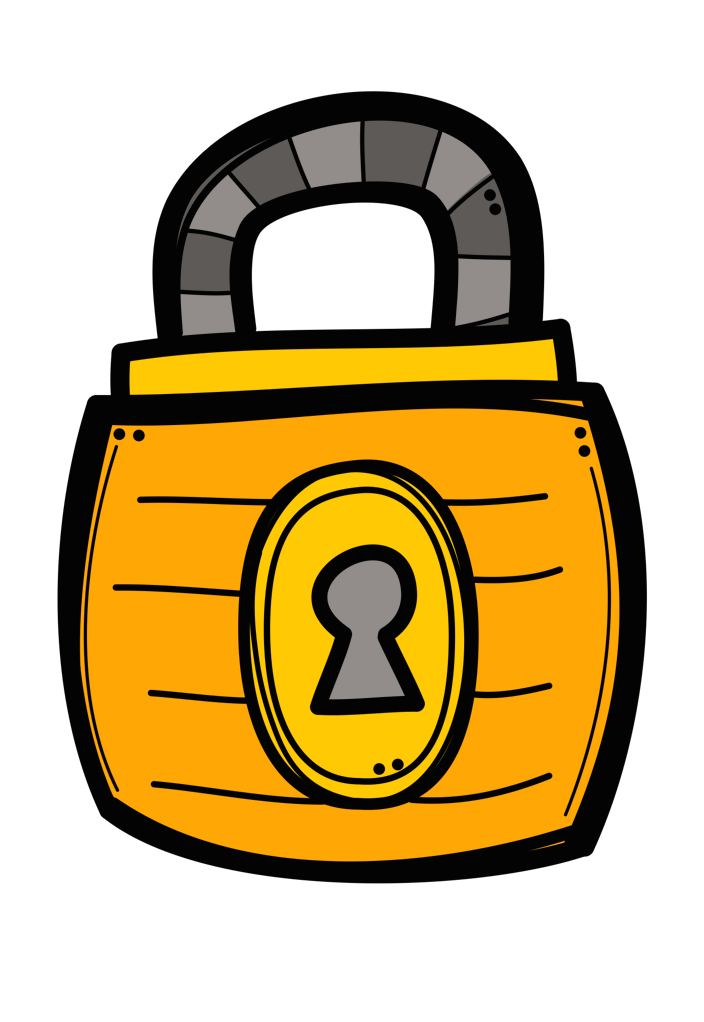 الدفاع عن الإسلام بالقول والفعل
الوقت المحدد لها
طاعتهما والإحسان إليهما
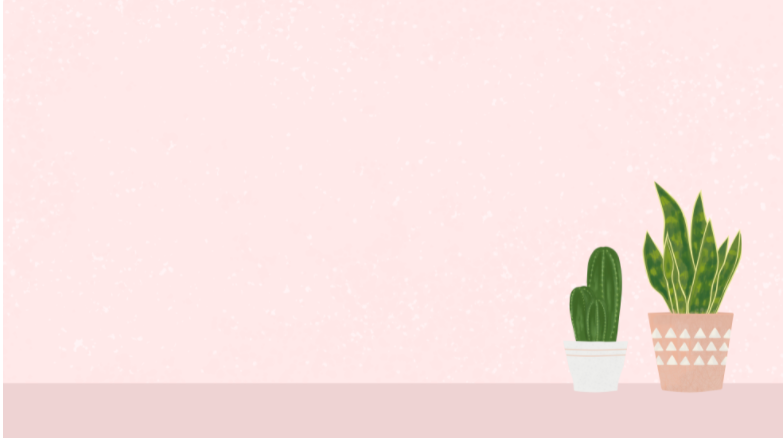 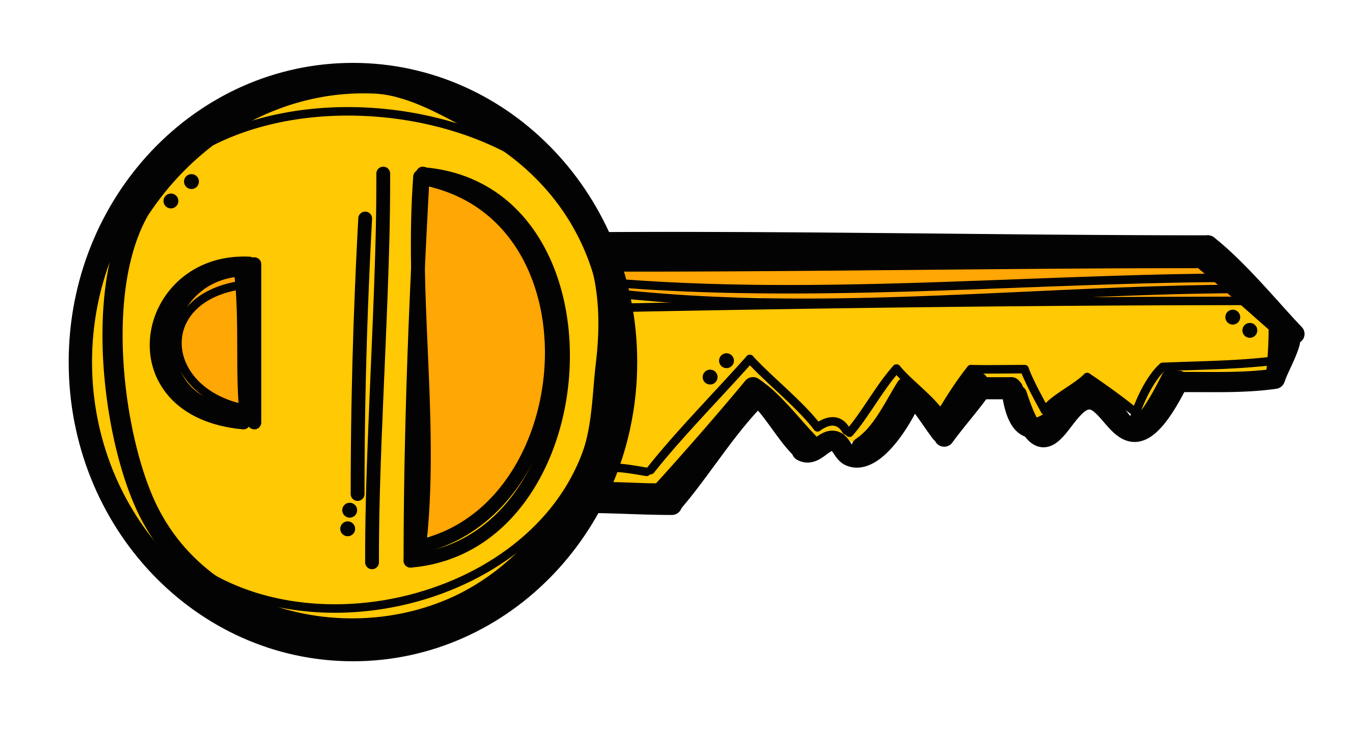 بر الوالدين
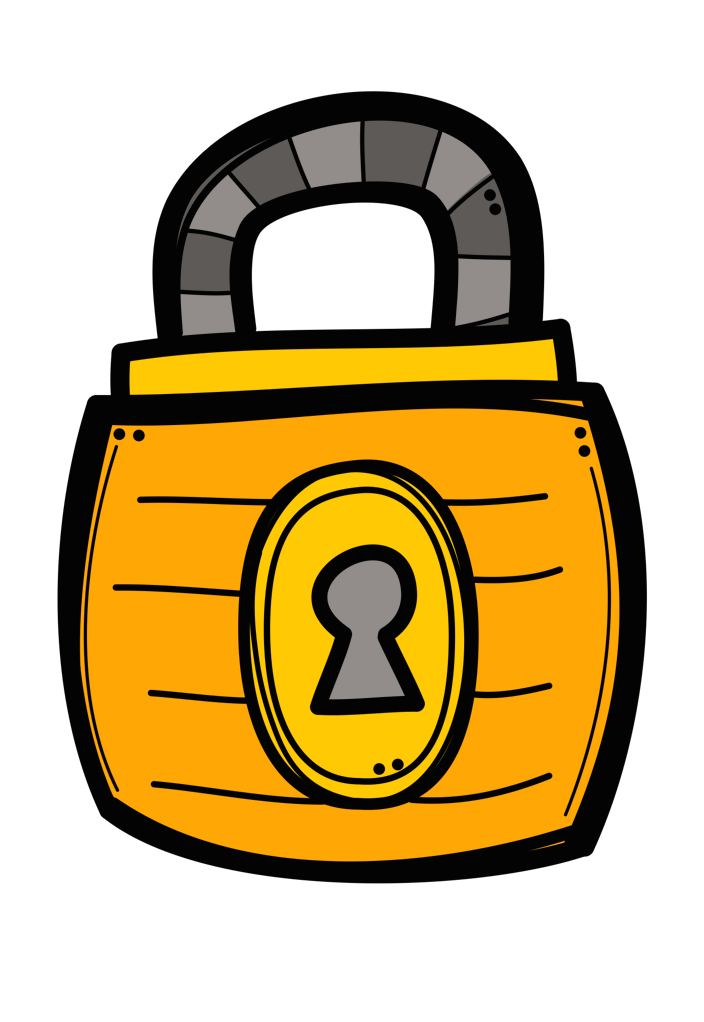 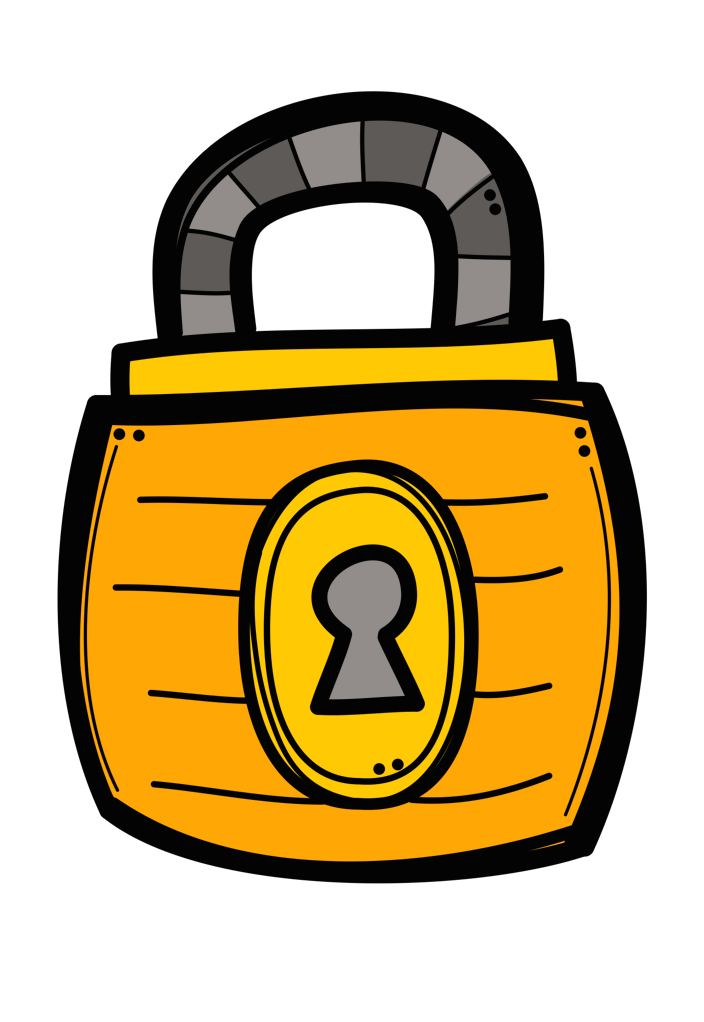 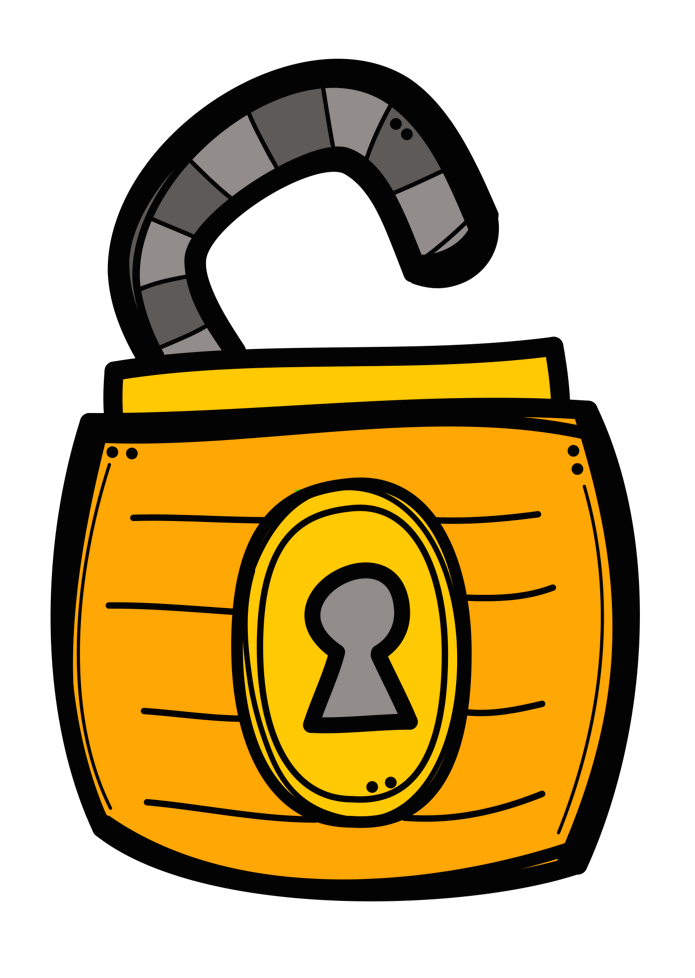 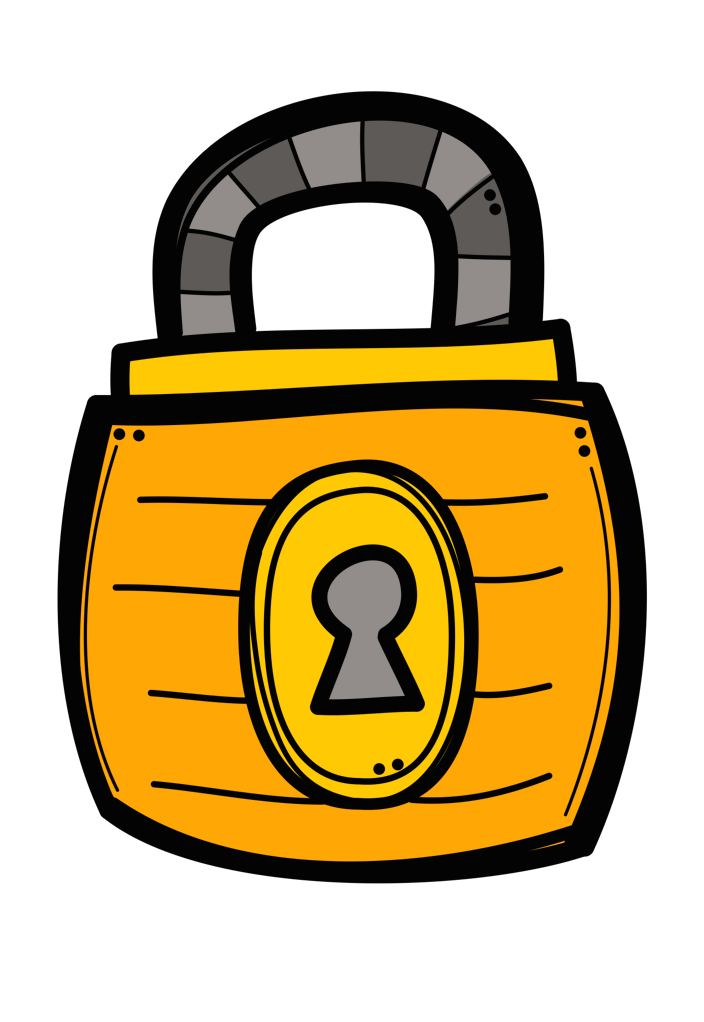 الدفاع عن الإسلام بالقول والفعل
طاعتهما والإحسان إليهما
الوقت المحدد لها
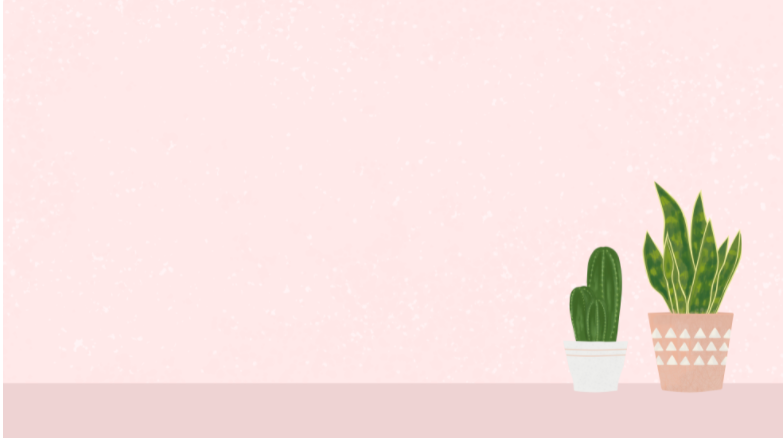 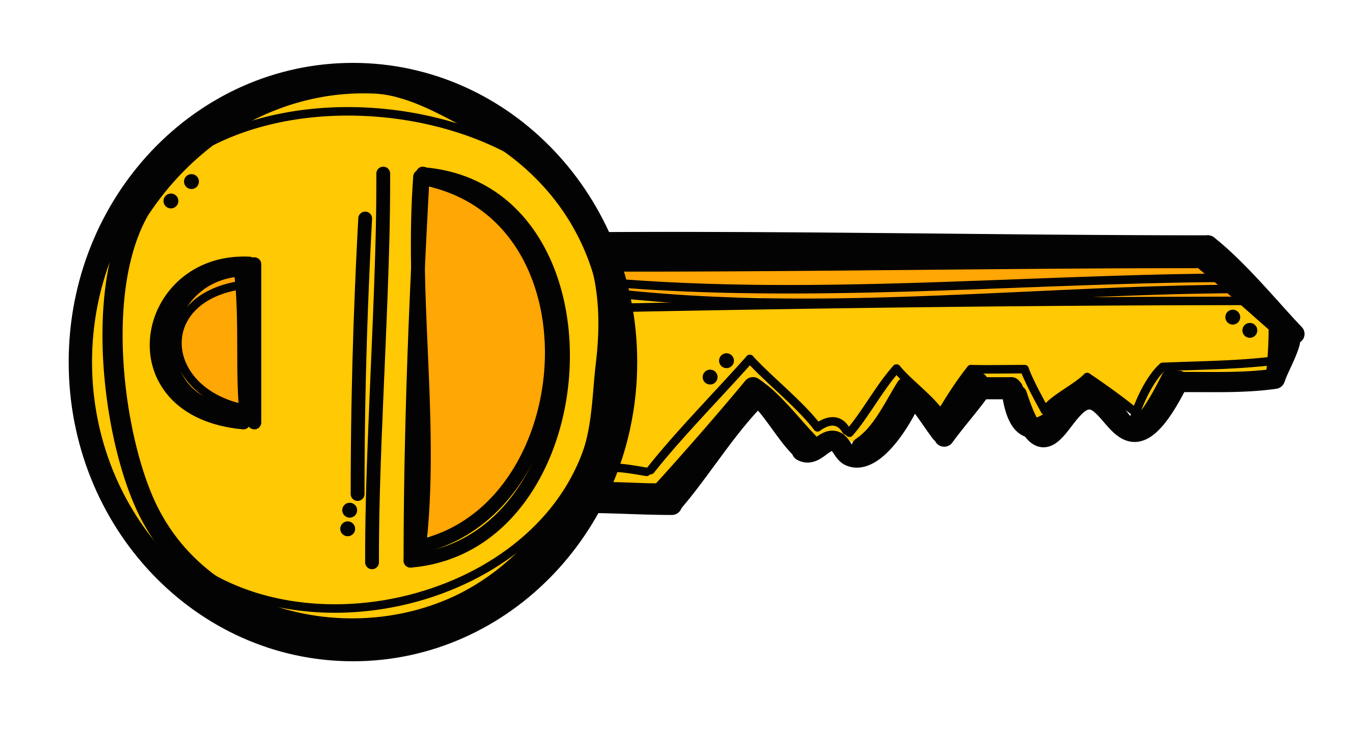 الجهاد
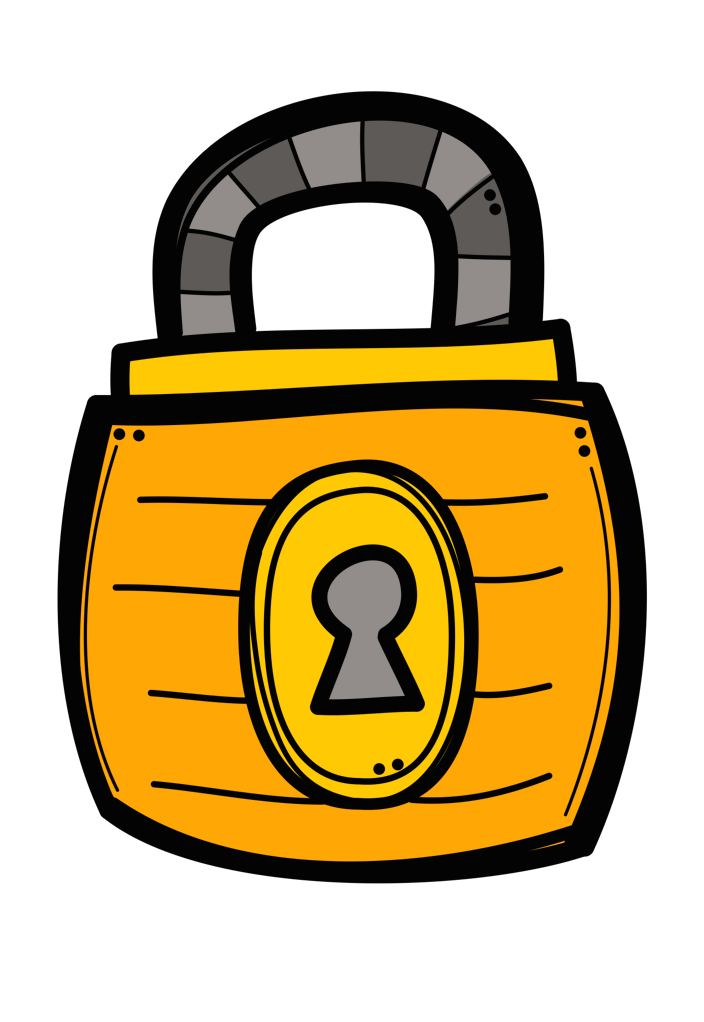 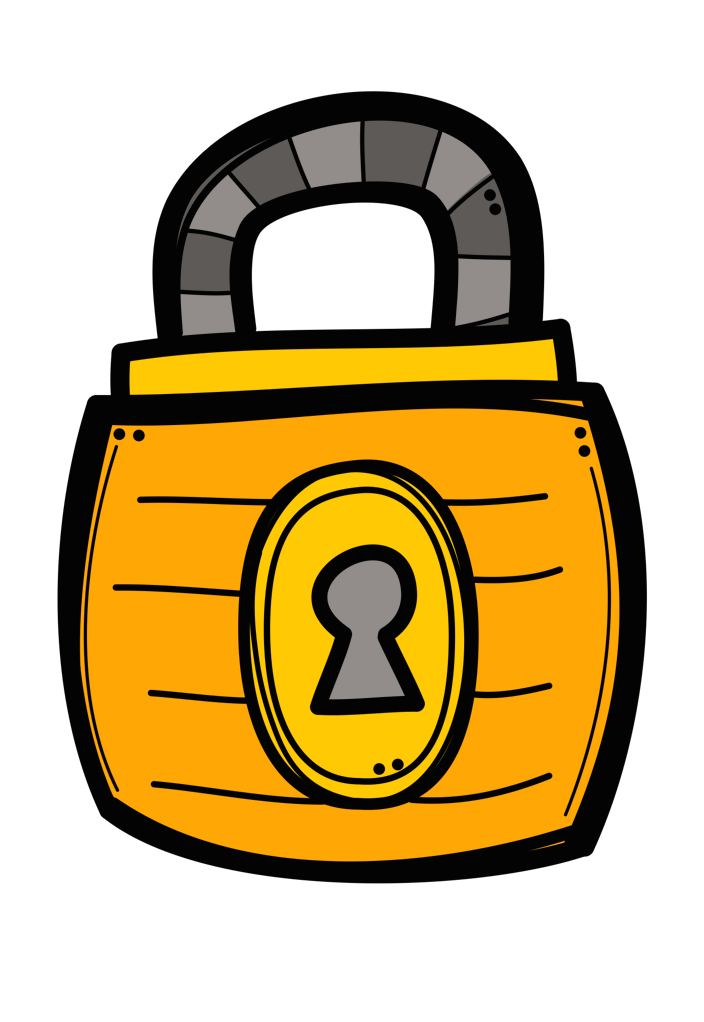 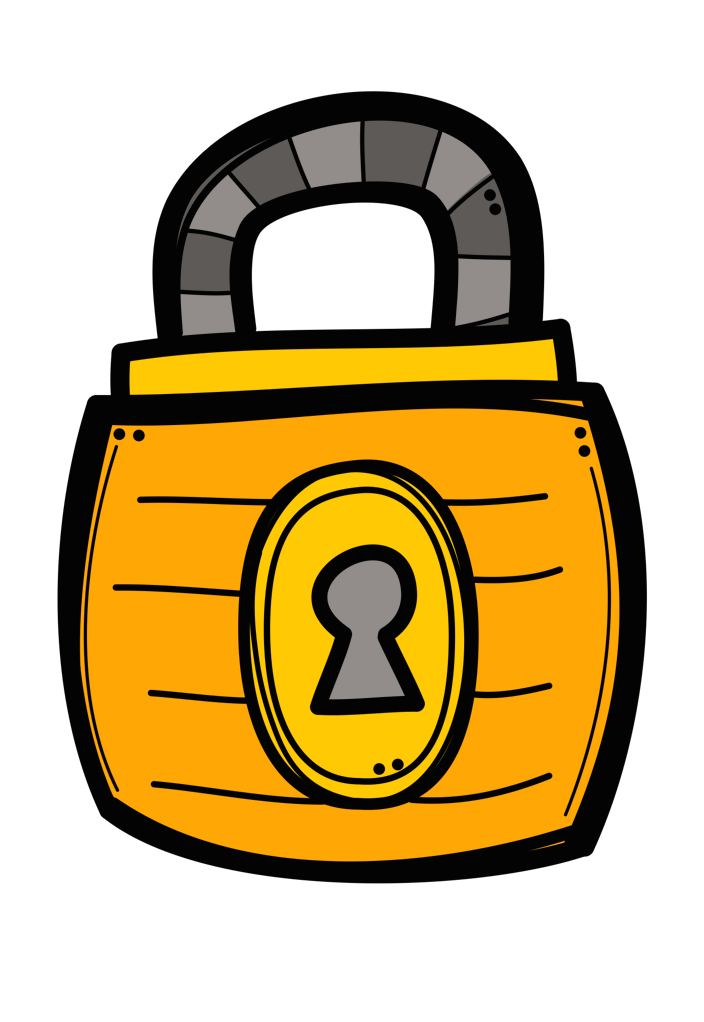 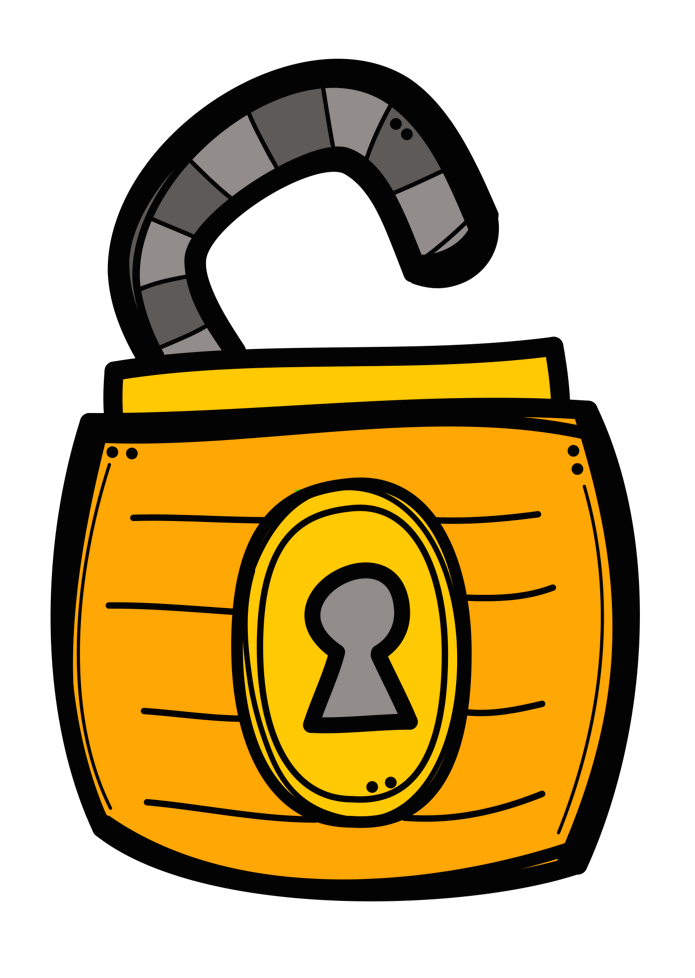 طاعتهما والإحسان إليهما
الوقت المحدد لها
الدفاع عن الإسلام بالقول والفعل
ضع الأعمال الواردة في الحديث الشريف في موضعها حسب الترتيب الوارد في الحديث الشريف:
الصلاة على وقتها
بر الوالدين
الجهاد في سبيل الله
أرتب الصلوات المفروضة ومن ثم أكتب عدد ركعاتها
عدد ركعاتها
الصلاة
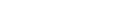 أكملي الفراغ بكلمة مناسبة:
1-الصلاة تمحو......................... 
2-الصلاة سبب لدخول............ 
3- من صور بر الوالدين طاعتهما و ....................... 
4- الصلاة تجعل الحياة.................
ذنوبنا، وتزيد حسناتنا
الجنة
الإحسان إليهما
سعيدة
من أنا ؟
عبادة يقوم بها المسلم كل يوم؟ ......................
أول من جهر بقراءة القرآن الكريم في مكة المكرمة؟ ................
صلاة عدد ركعاتها ٣ ركعات؟ ...................
الدقيقة الواحدة
الدفتر
عددي ثلاث من منزلة الصلاة؟ 
..............................
.............................
.............................

اذكري عملًا واحدًا من الأعمال الصالحة التي يحبها الله. 
           ..............................................
أحب الأعمال إلى الله
سبب لدخول الجنة
أجرها كبير
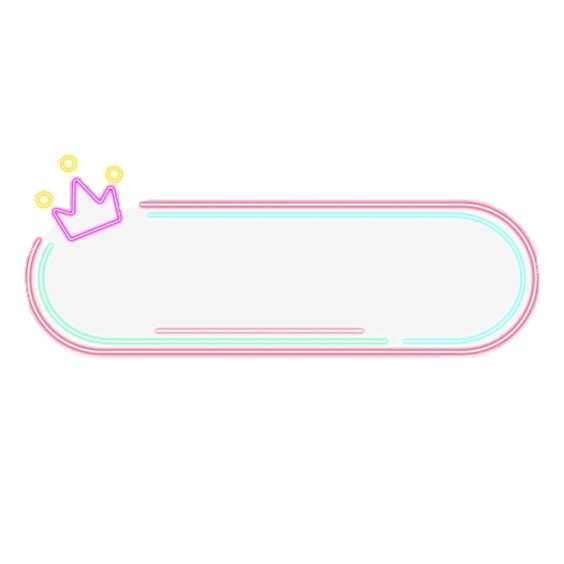 الغلق البنائي
من هو راوي الحديث وما فضله؟
المقصود بـ(على وقتها) في قول رسول الله صلى الله عليه وسلم (الصلاة في وقتها) هو؟
١- قبل وقتها.
٢- بعد مرور وقتها. 
٣- الوقت المحدد لها.
عدد ركعات صلاة العصر ٤ (   )
الغلق الختامي
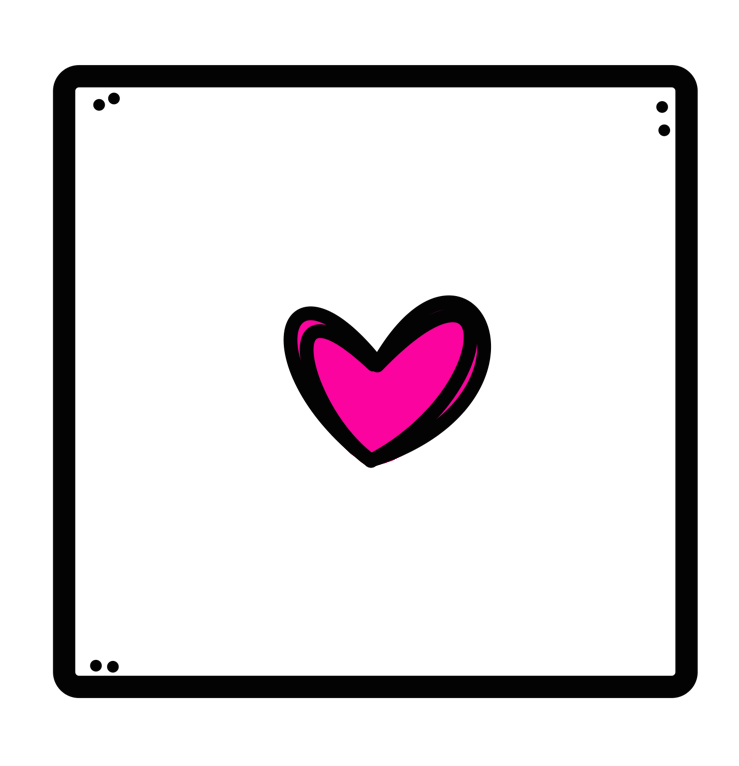 متى يُسن للمسلم قراءة سورة الإخلاص؟
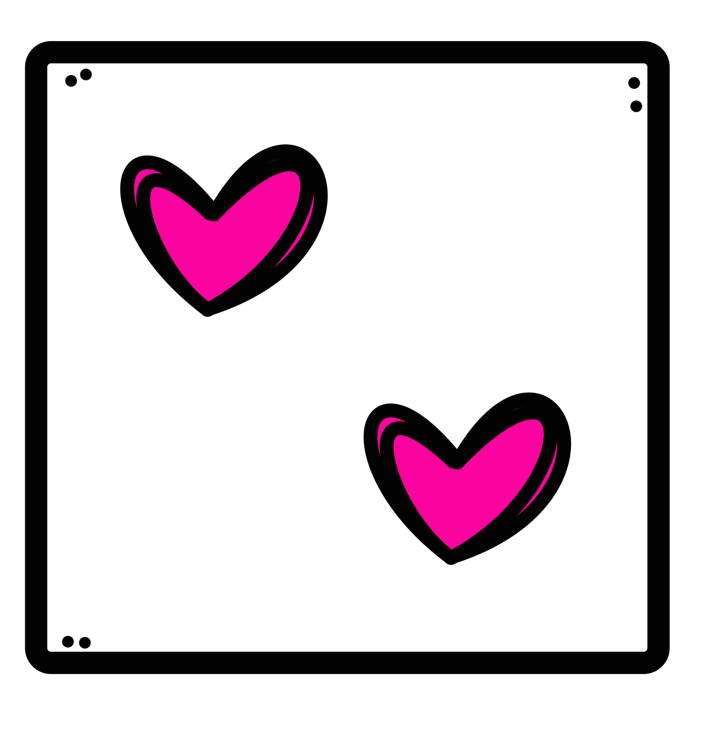 ما معنى الجهاد في سبيل الله؟
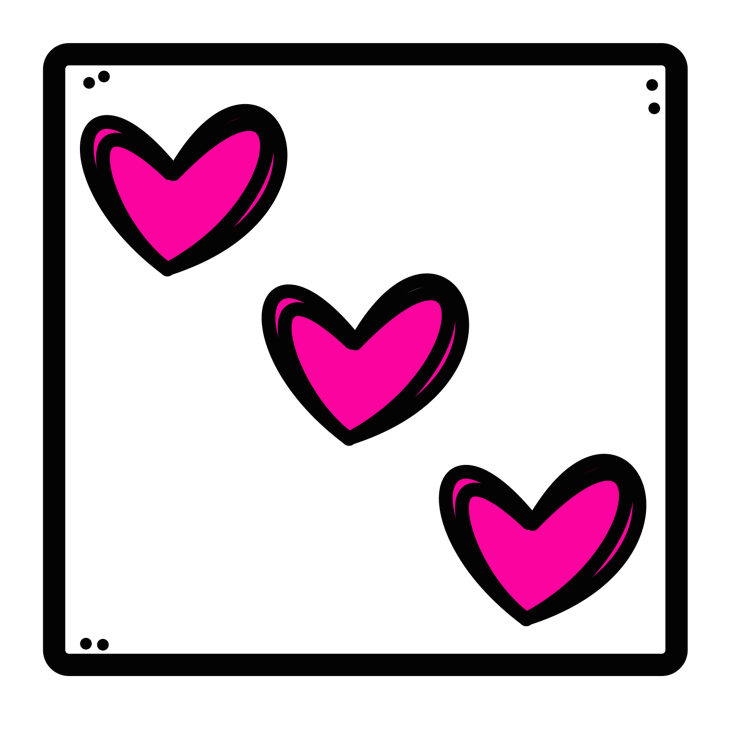 كم عدد ركعات صلاة الفجر؟
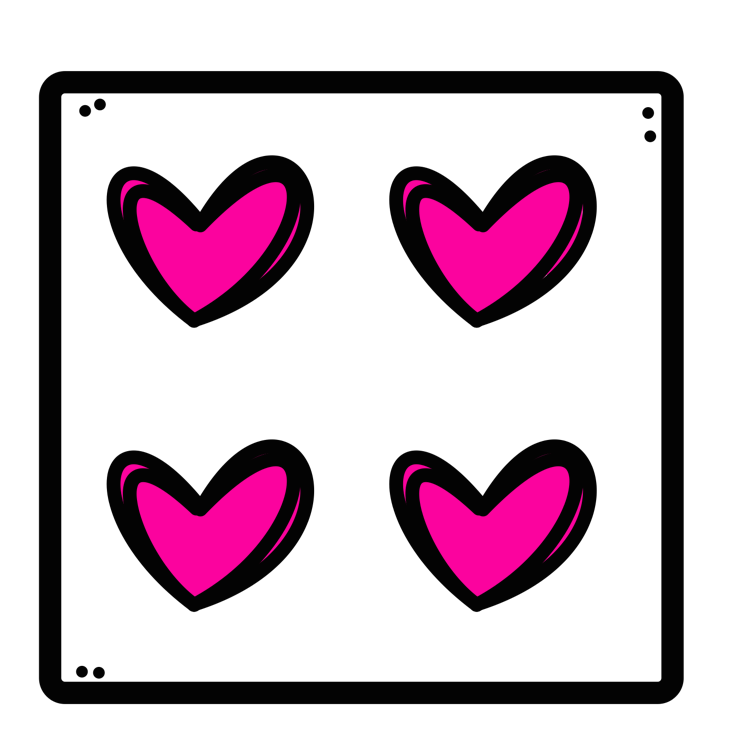 ما معنى كلمة كفوًا؟
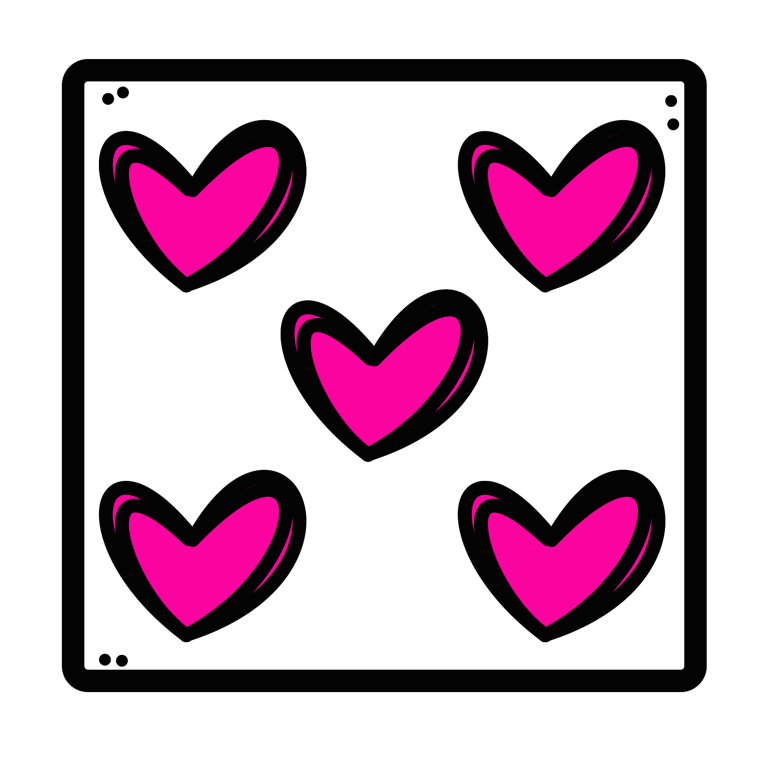 اقرئي سورة الإخلاص.
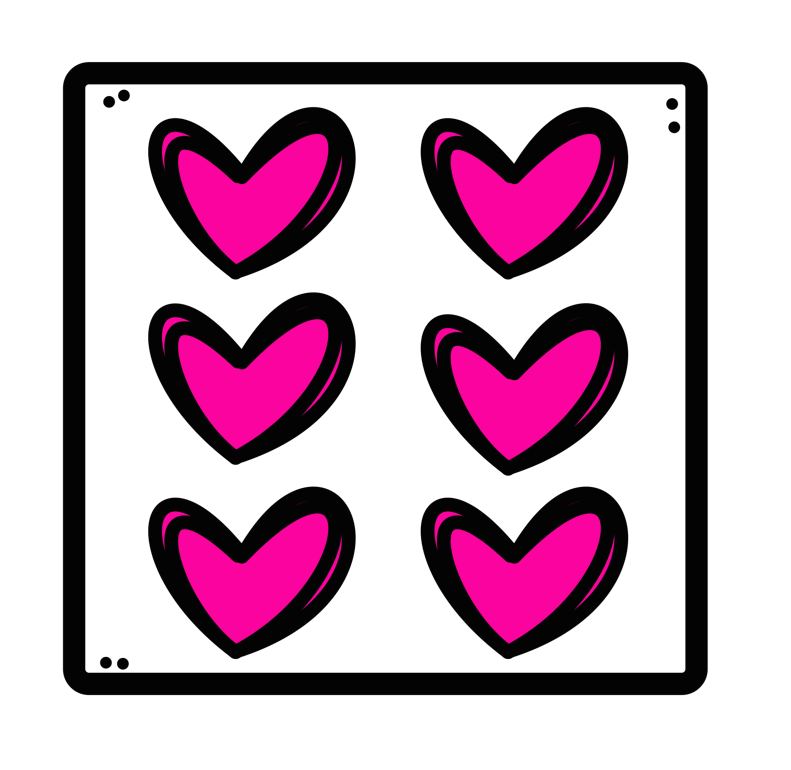 من هو أول من جهر بقراءة القرآن الكريم؟
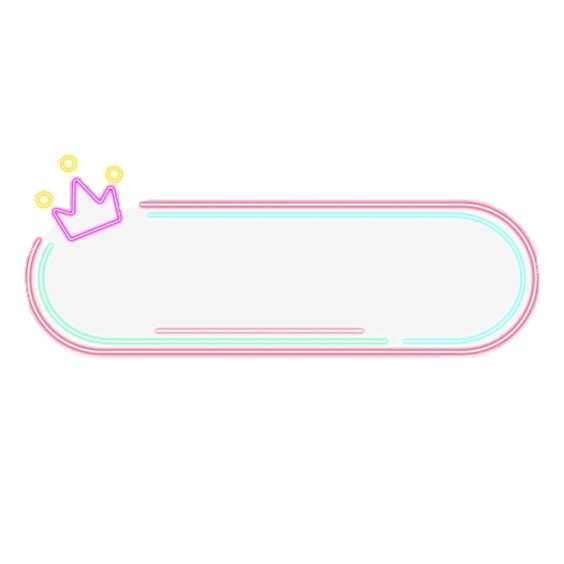 القيمة
الالتزام بممارســة الســلوكيات الإسلامية الصحيحــة؛ اقتــداء بالنبــي صلى الله عليه وسلم
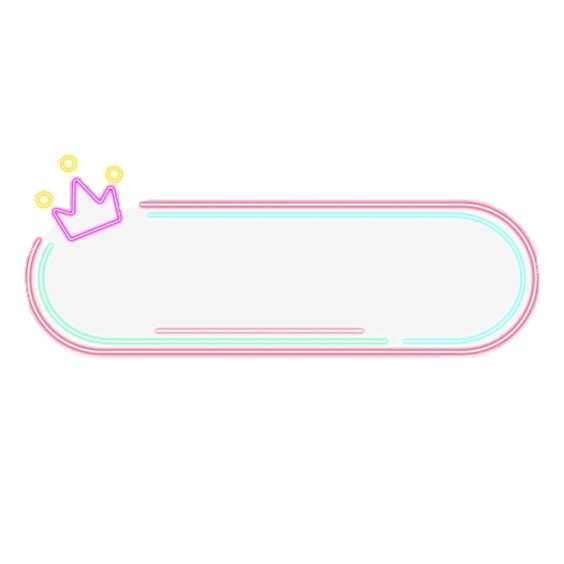 الواجب
مراجعة الدرس في المنزل